Configuring Corporate-Owned Mobile Devices with Microsoft Intune
EM-B317
Dilip Radhakrishnan & Jason Githens
Principal PM Managers, Microsoft Intune
Agenda
Enterprise Mobility Overview
 Scenarios for Corp owned devices
 Enrollment for Corp owned iOS devices
 Enrollment for other Corp owned devices
 Device security and lockdown
Enterprise Mobility Suite
Enterprise Mobility Platform

Microsoft Differentiation
Managed Mobile Productivity
Layered Protection 
Hybrid Solutions
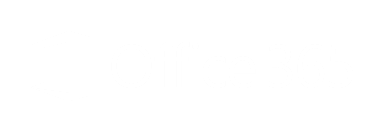 Enterprise Mobility Suite
Azure Active Directory
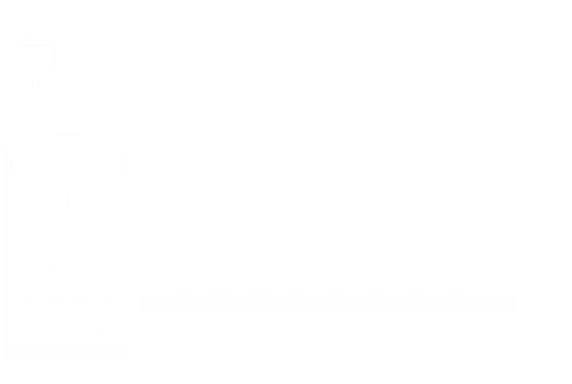 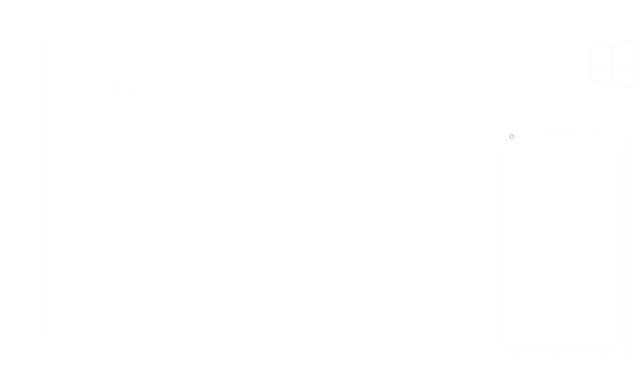 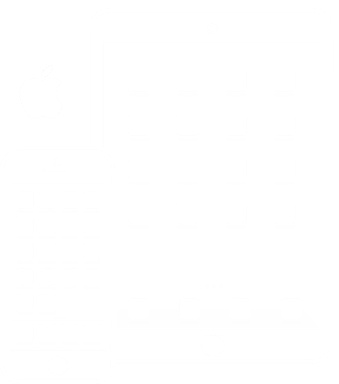 Office 365
Dynamics
Workday
Scenarios and Solutions for Corporate Managed Devices
The World of Corporate Owned Devices
Corporate owned phones and tablets (CYOD), with personal use allowed
Retail outlets using tablets as point of sales devices, gift registries, etc.
Restaurants using tablets as hostess devices, for monitoring equipment
Medical staff at hospitals using tablets for patient charts and data
Schools providing tablets for technology based learning
Airlines providing pilots tablets to securely host flight manuals
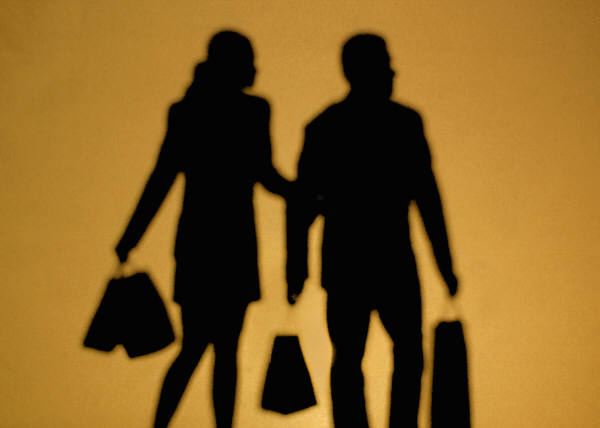 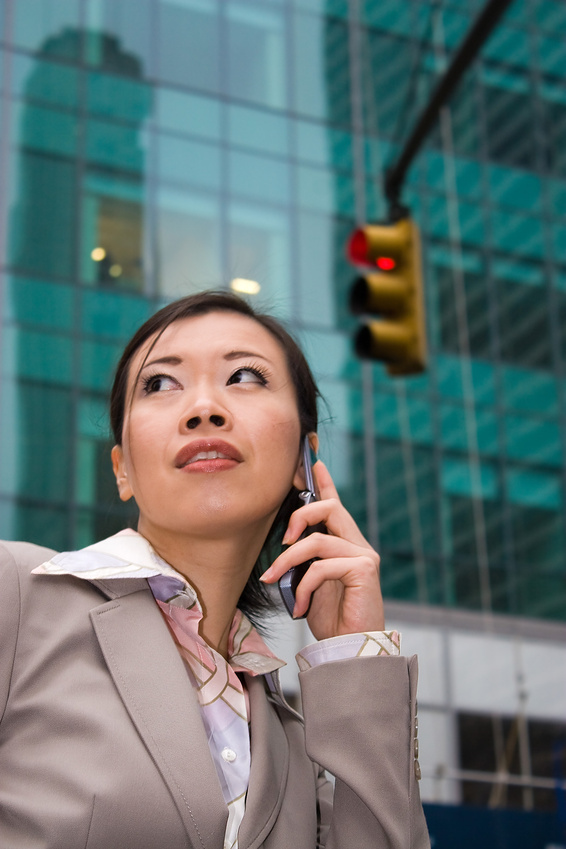 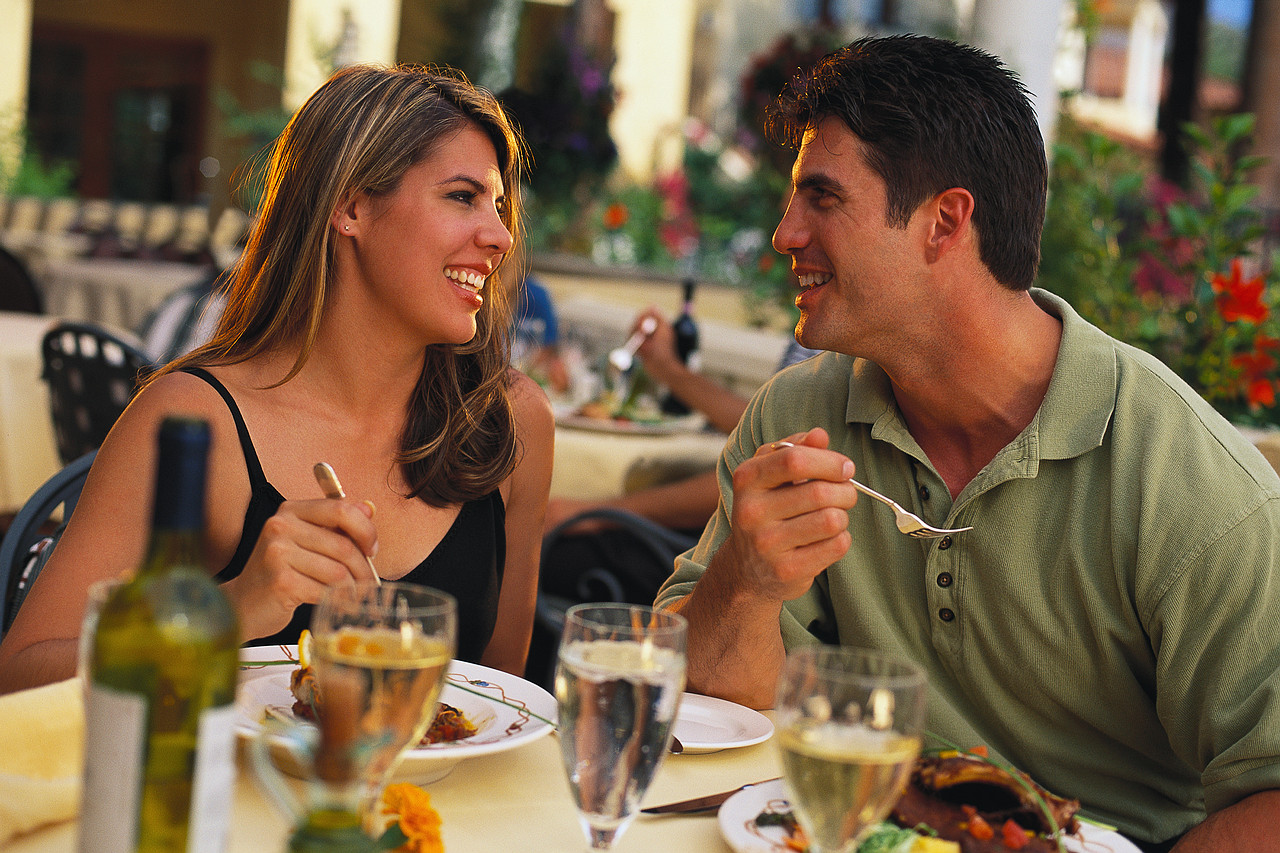 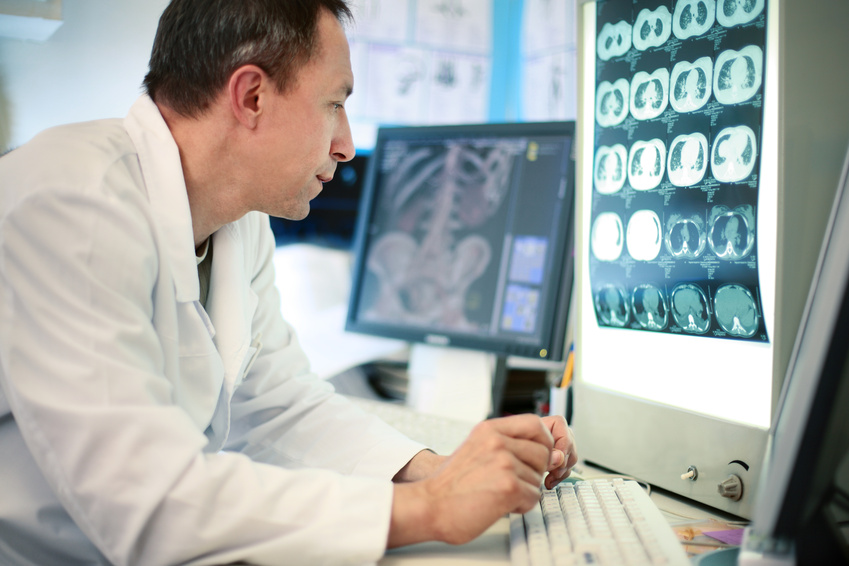 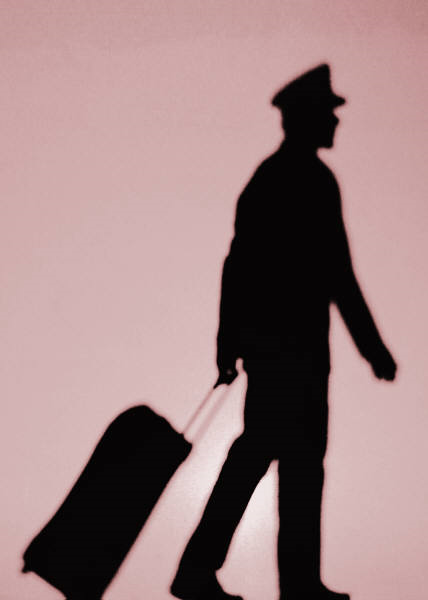 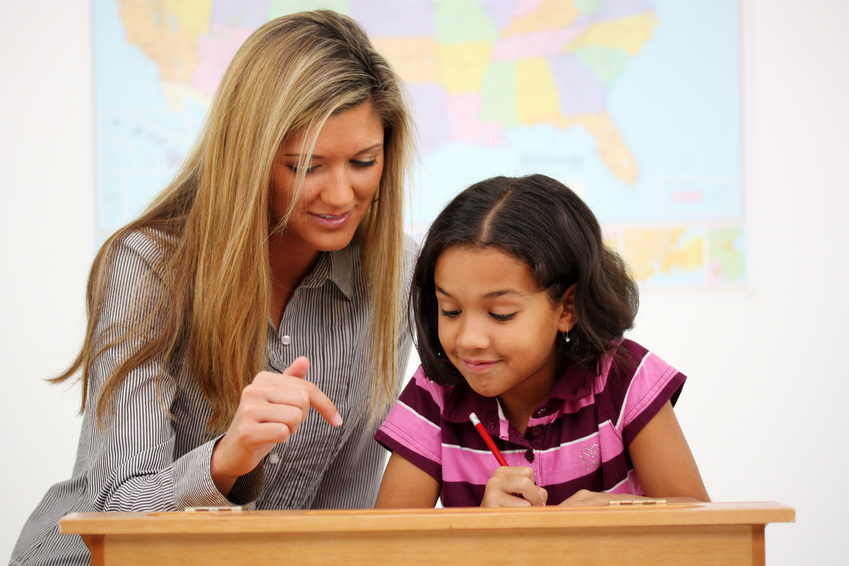 Management Needs for These Devices
Multitude of device types, OS platforms, form factors, and versions in use
Number one need for management of the device is to assure that corporate resources are safe
Assure that devices are enrolled into management so data is protected
Assure that devices are blocked from accessing corporate data if managed but not compliant
Simple, low-cost process for mass enrolling devices or forcing users to enroll
Deep levels of control on device experience, like lockdown to single apps, denying certain applications
Ability to rapidly support new device capabilities through the service (URI model)
Enrollment of Corporate iOS devices
iOS enrollment options
Apple Configurator
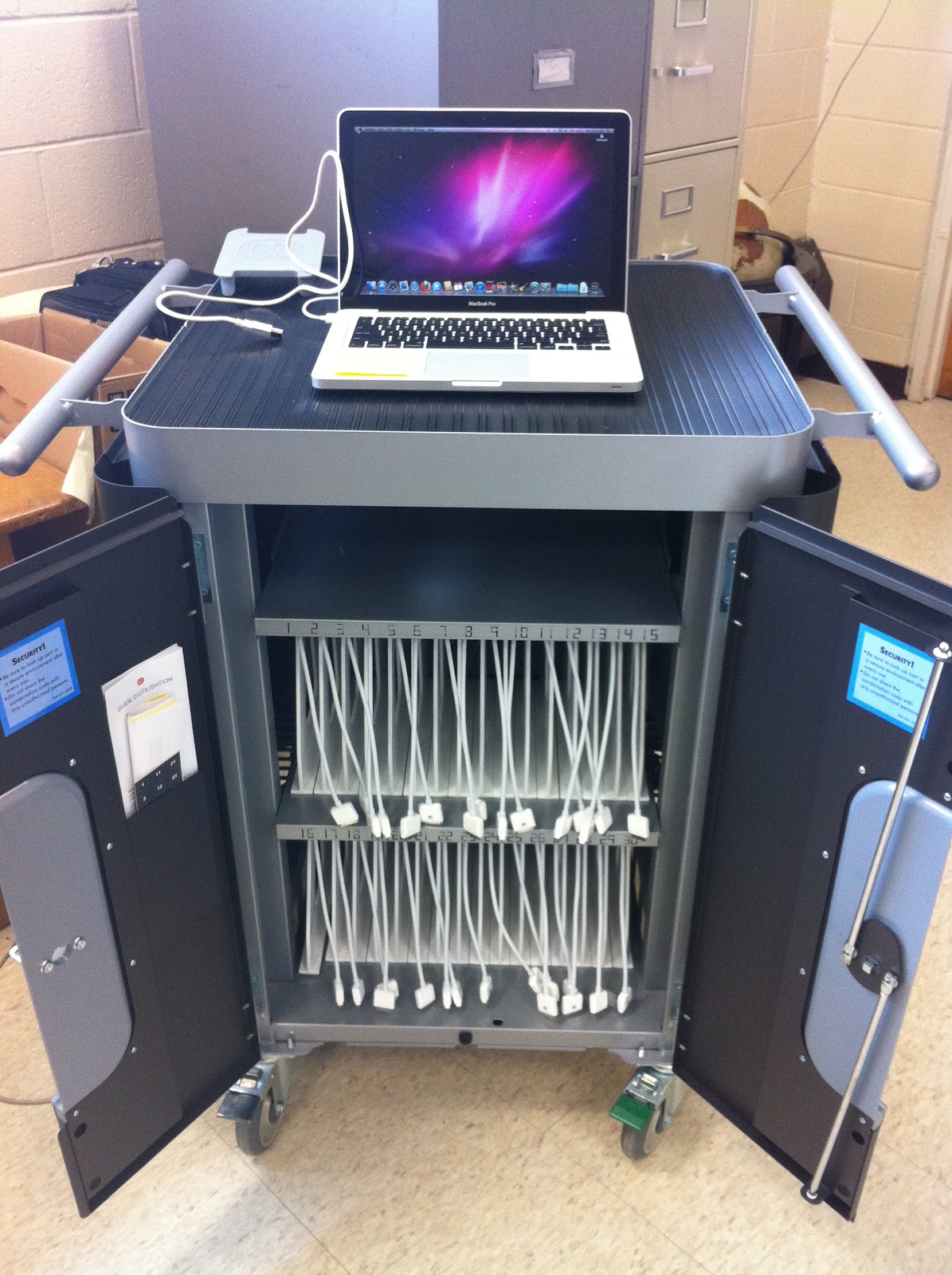 A free Apple application for Mac OS X computers 
Enables IT to prepare multiple devices with specific restrictions and settings. 
Devices need to be tethered to a Mac.
Enables supervised mode and assign mobile devices to certain users or groups.
Apple Configurator
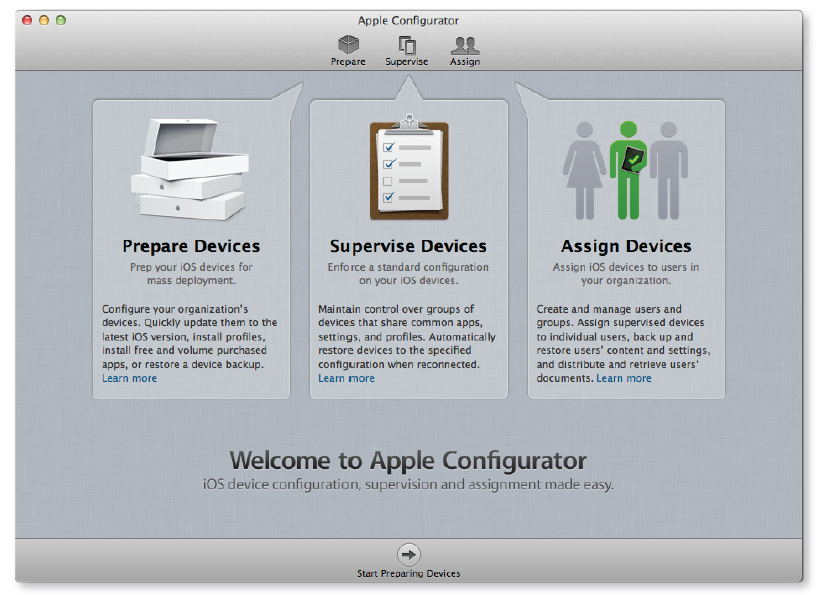 Prepare:
Update to latest iOS
Setup MDM enrollment
Restore a device backup
Supervise
Enable advanced settings and restrictions
Assign
Associate devices to users/groups
Bulk enrollment – Intune + Apple Configurator
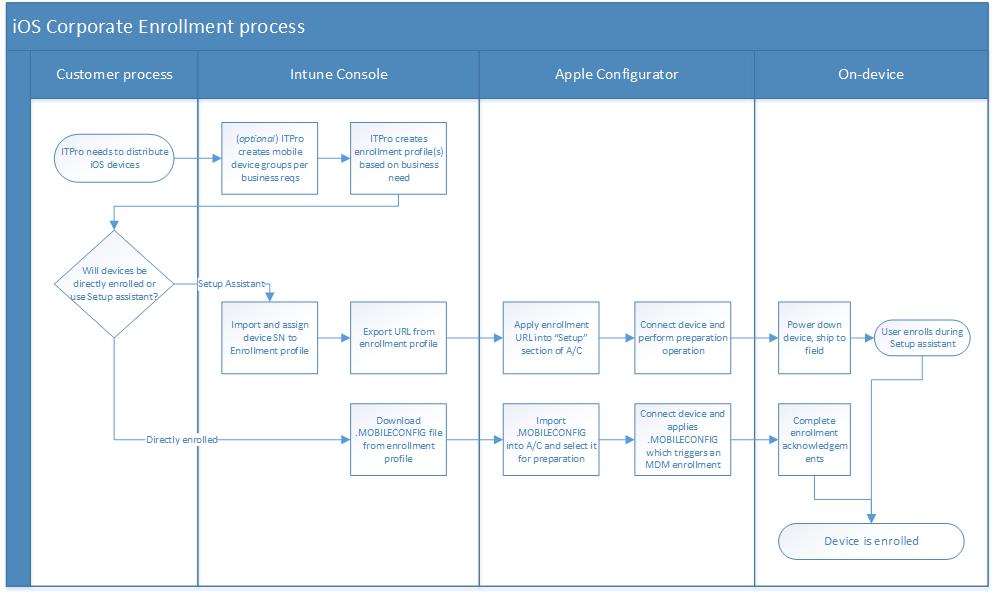 Demo:  Apple Configurator and iOS Corp Enrollment
Dilip Radhakrishnan
Troubleshooting Profile install issues
The iOS device is on a Wifi network, has airplane mode turned off and has internet access.
Ensure that the Mac computer running Apple Configurator has access to the internet
Enrollment:  Apple Device Enrollment Program
Apple Device Enrollment Program (DEP)
New streamlined program from manage iOS/Mac devices purchased directly from Apple
Zero touch configuration
OTA MDM enrollment and device configuration
Enhanced Supervisor mode
Improved capability to restrict removal of MDM profiles 
OTA Supervisor mode without Mac Apple configurator tool
Bulk enrollment workflow with Intune & DEP
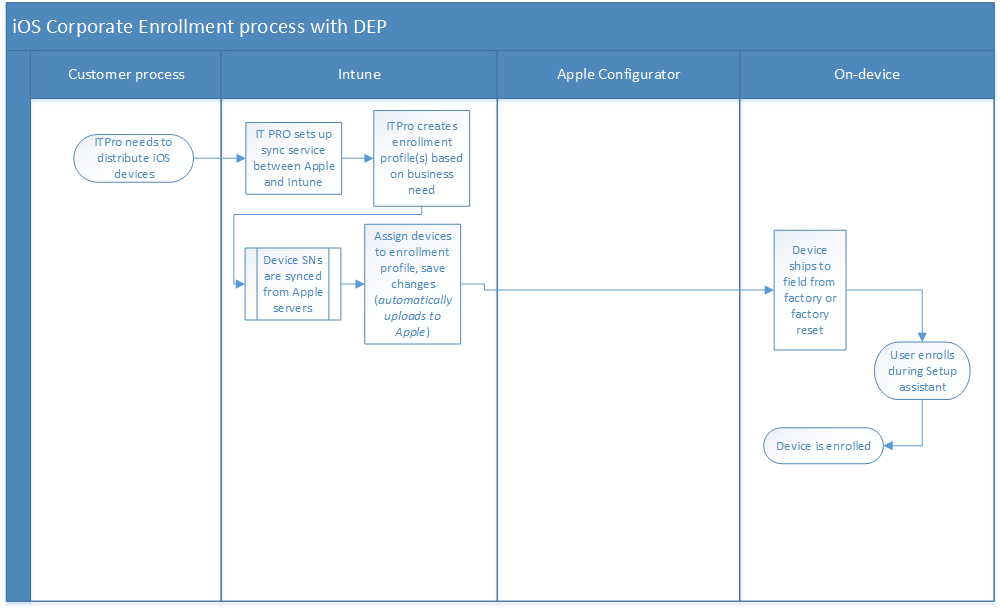 Intune & DEP- Concept walkthrough
DEP setup
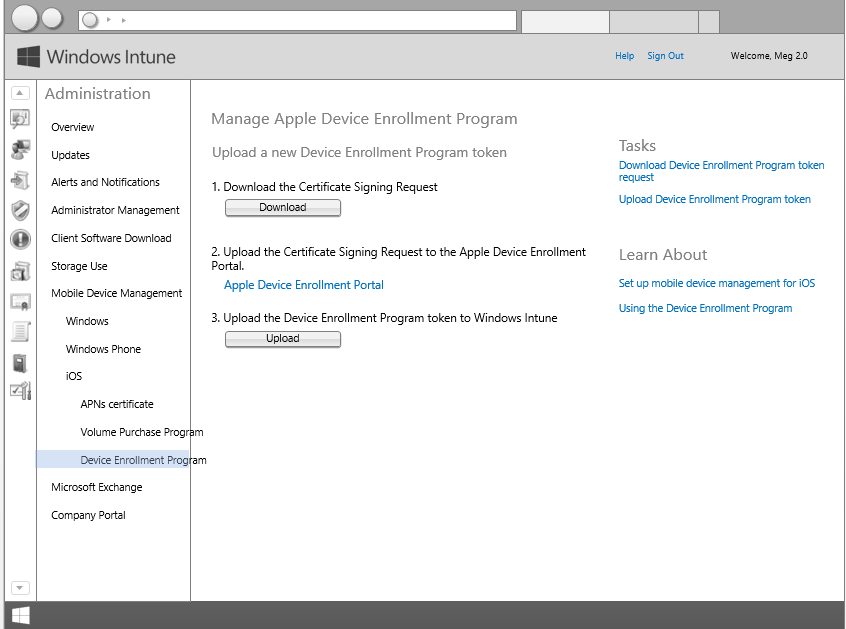 Connection to Apple DEP established
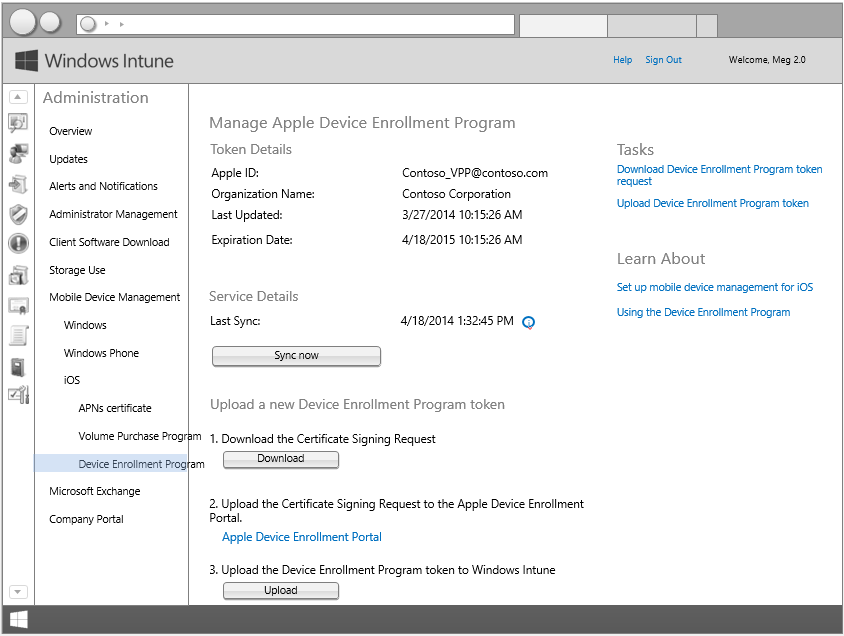 Intune – Apple sync frequency
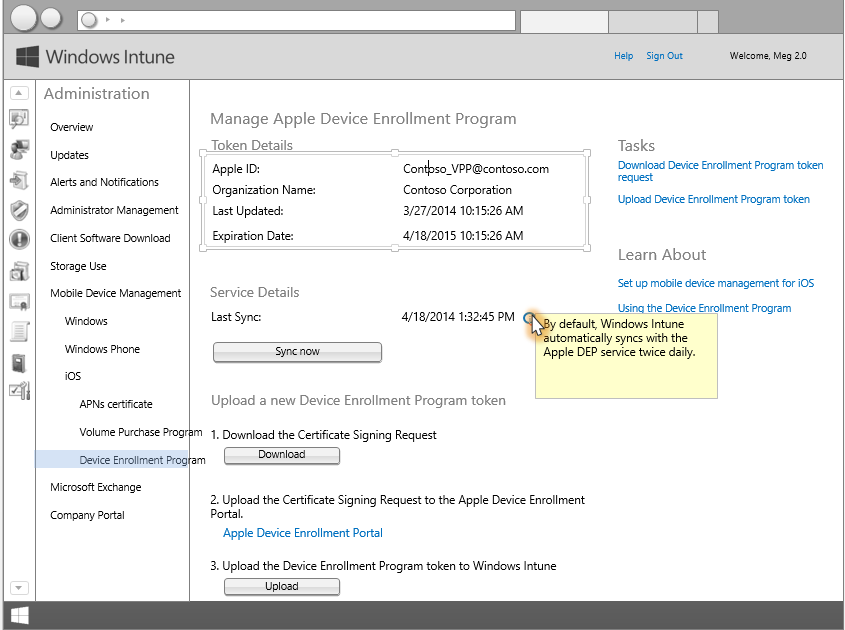 Manual sync
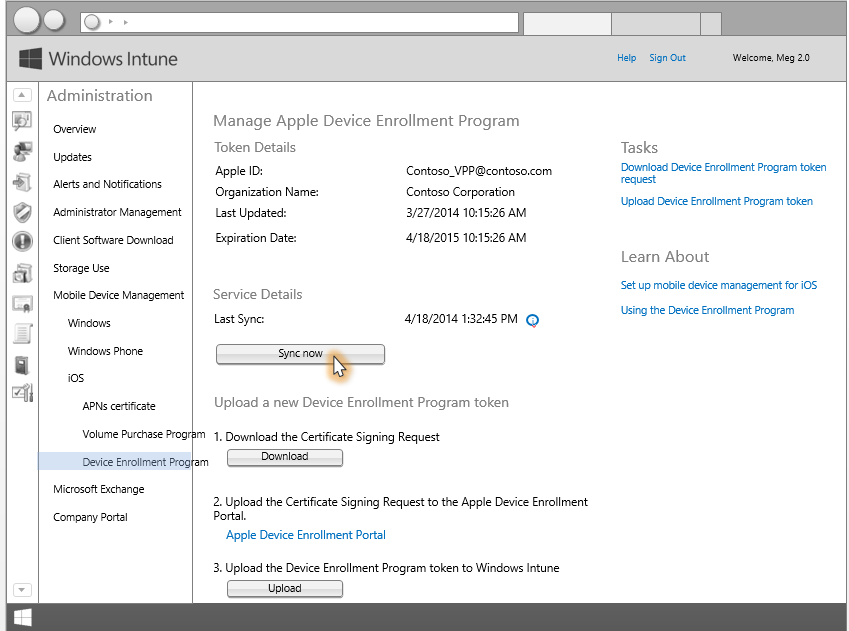 Sync request notification
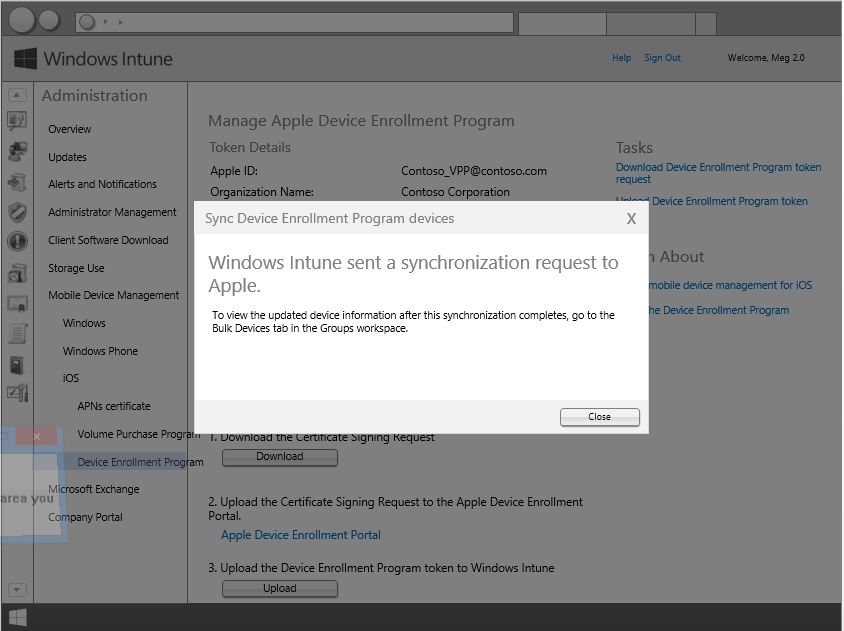 DEP sync succeeds
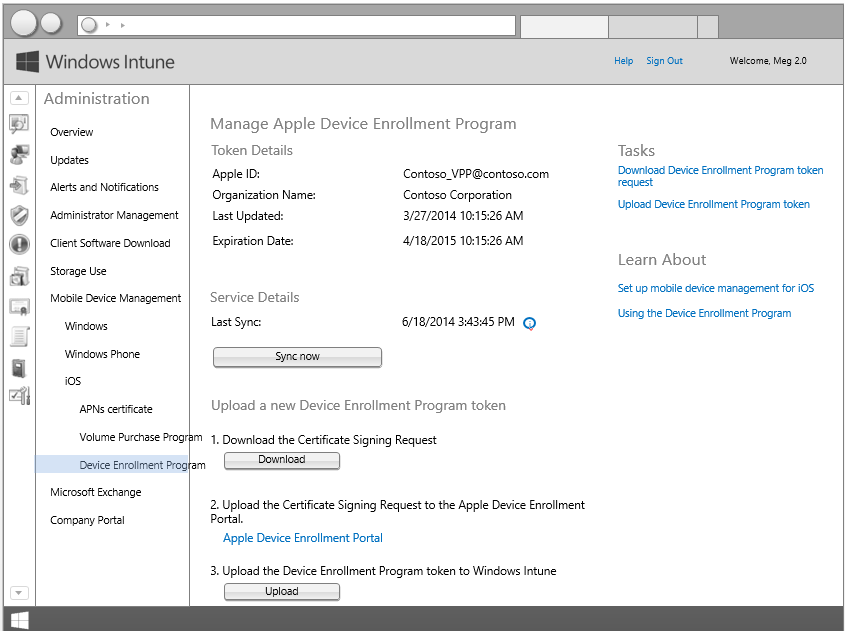 Updated list of Corp owned devices after sync
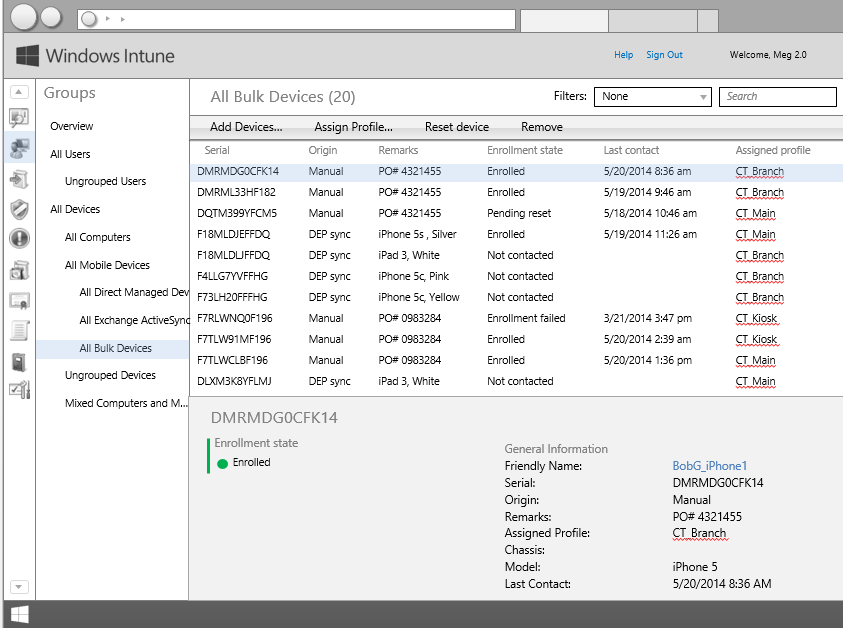 Enrollment Profile creation
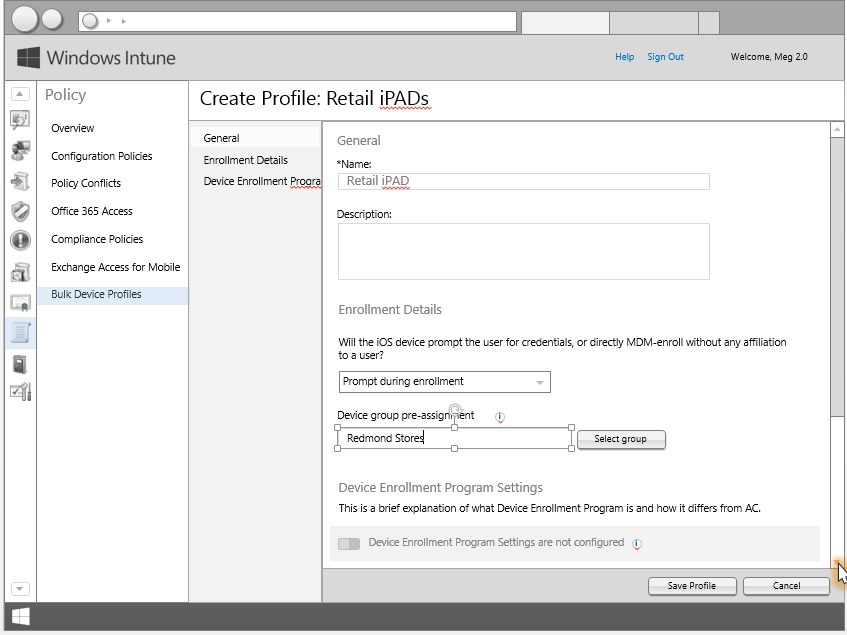 DEP settings in Enrollment Profile
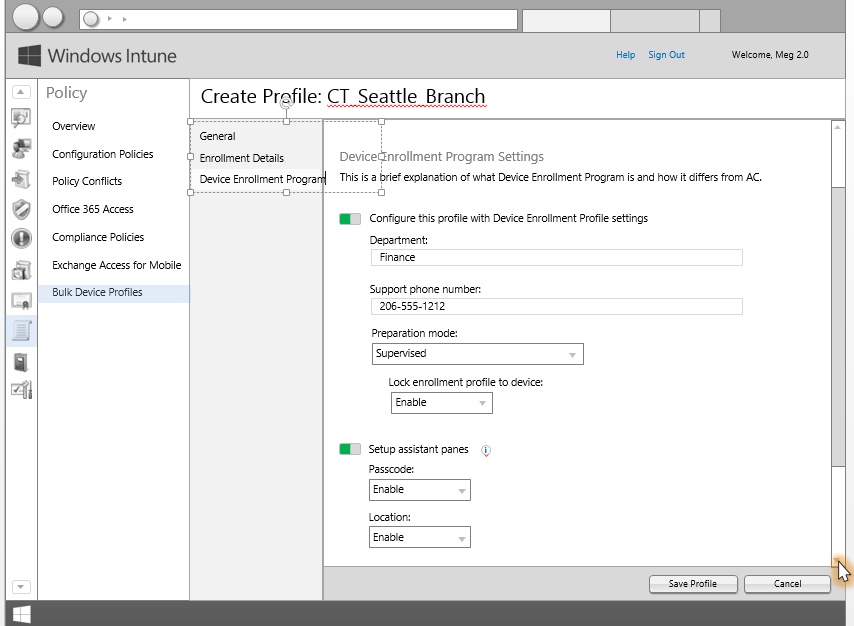 Conditional access for Corp owned personal use devices
Features
Block access to O365 services like email if device is not compliant to IT policies
 Simple end user experience for remediating the non compliance status
Demo – Conditional Resource access
Dilip Radhakrishnan
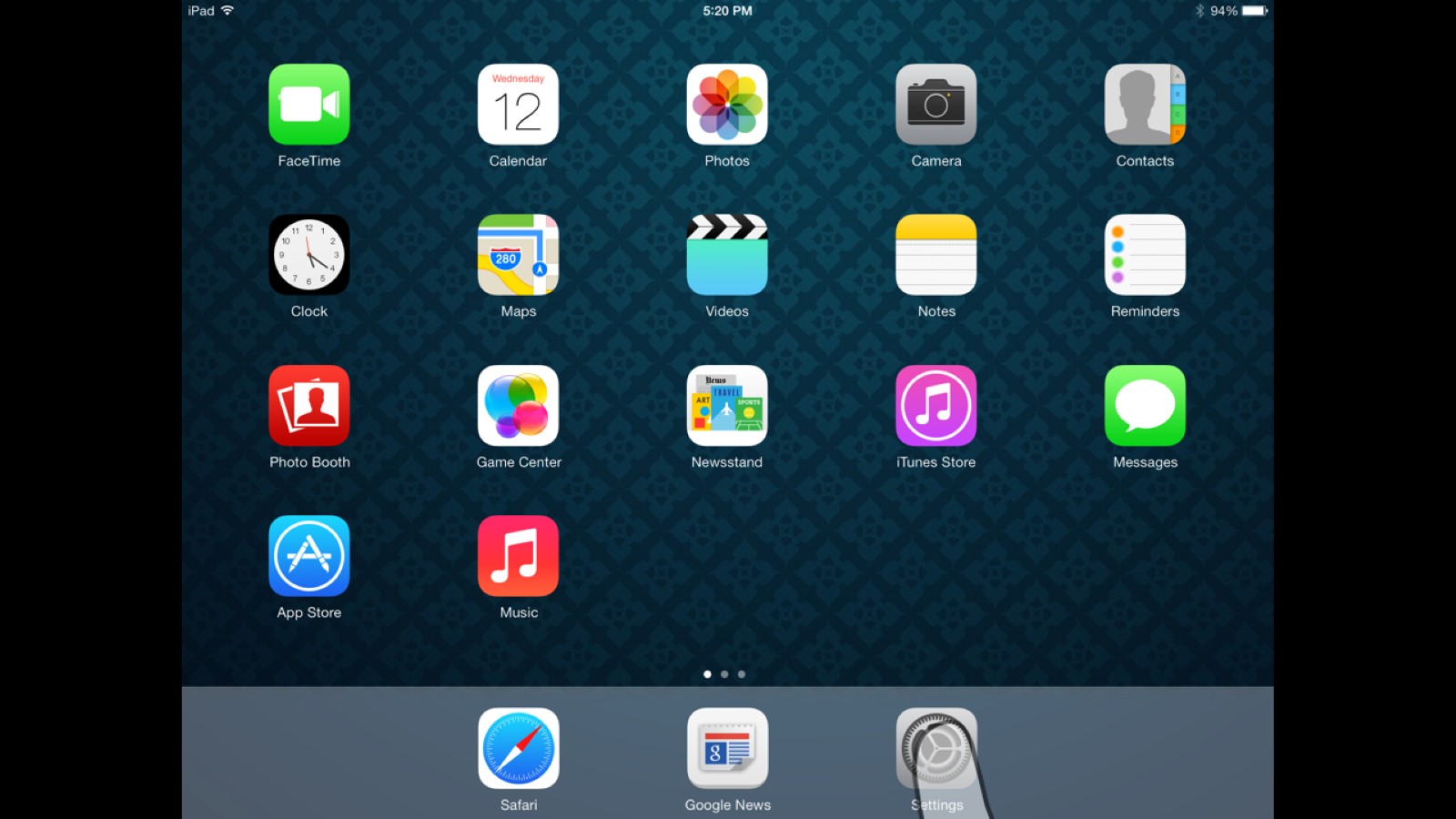 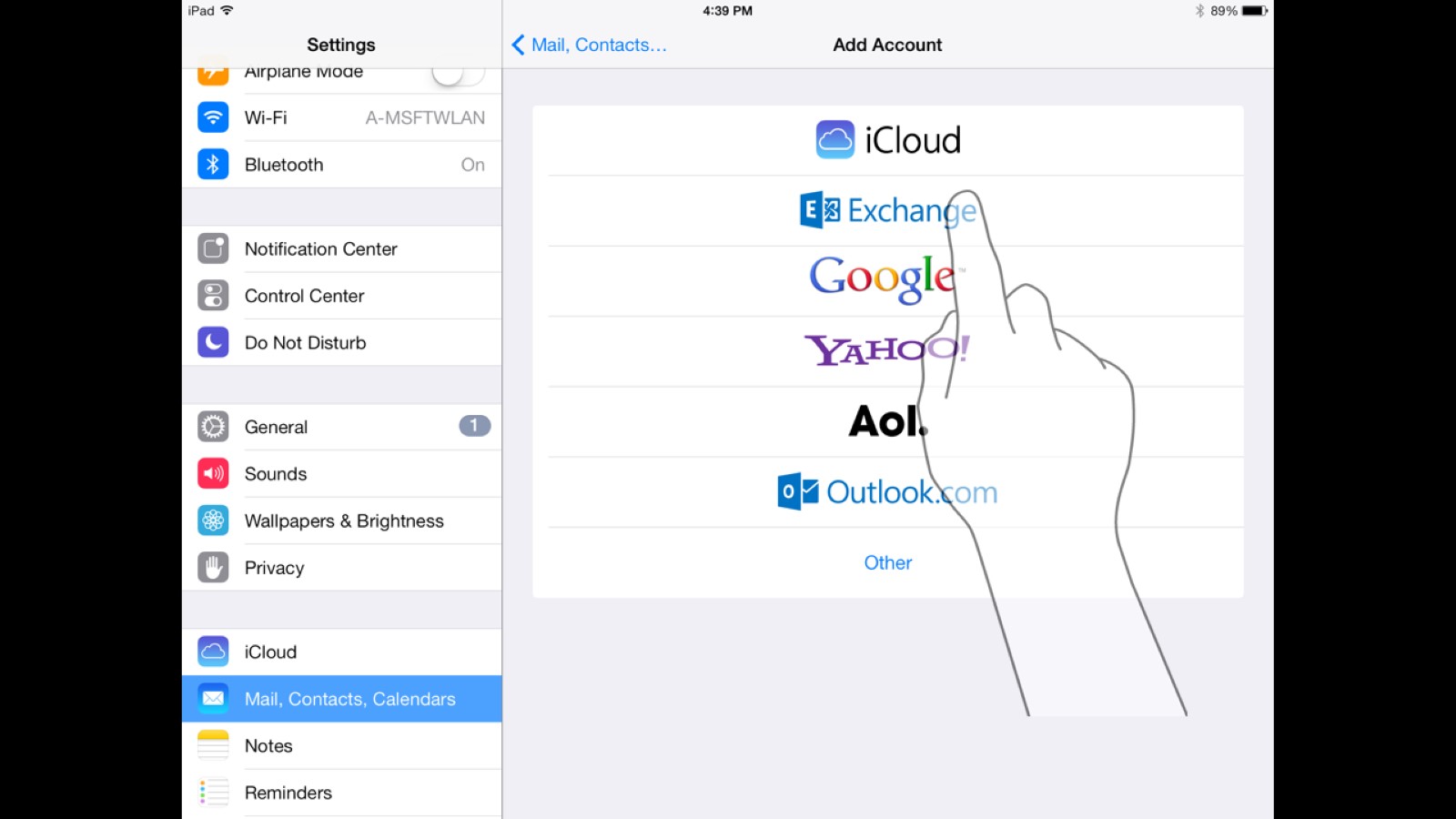 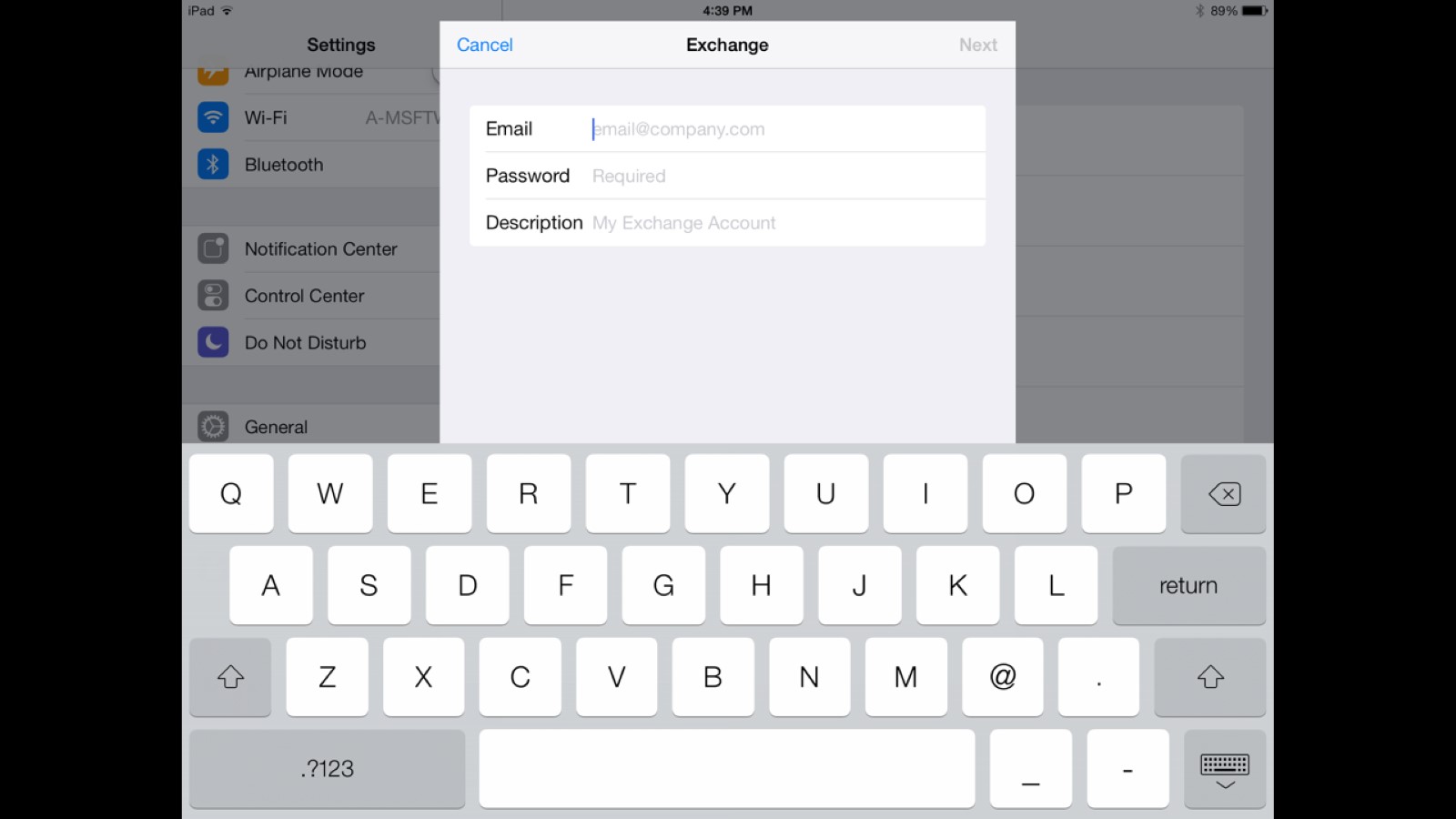 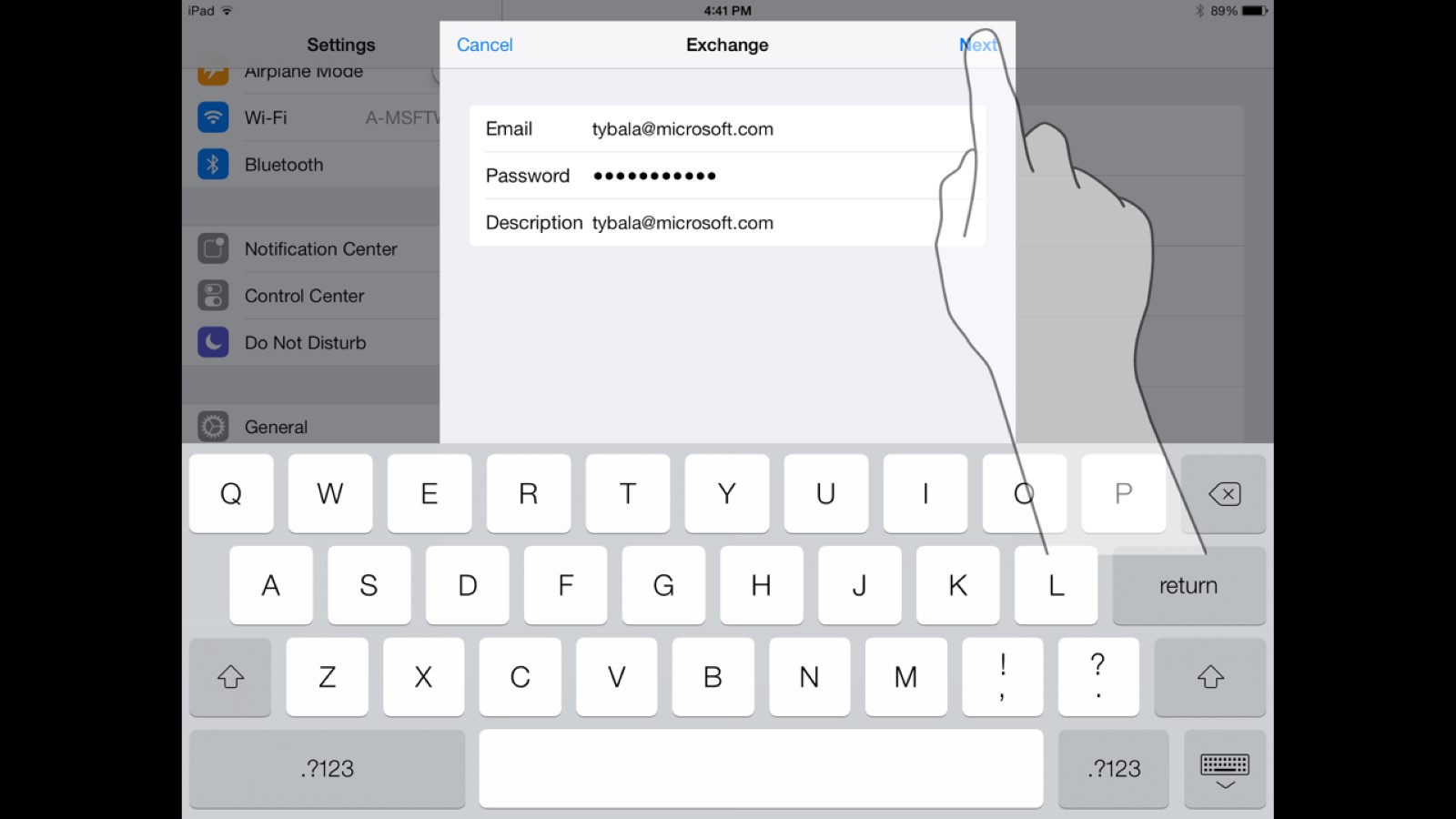 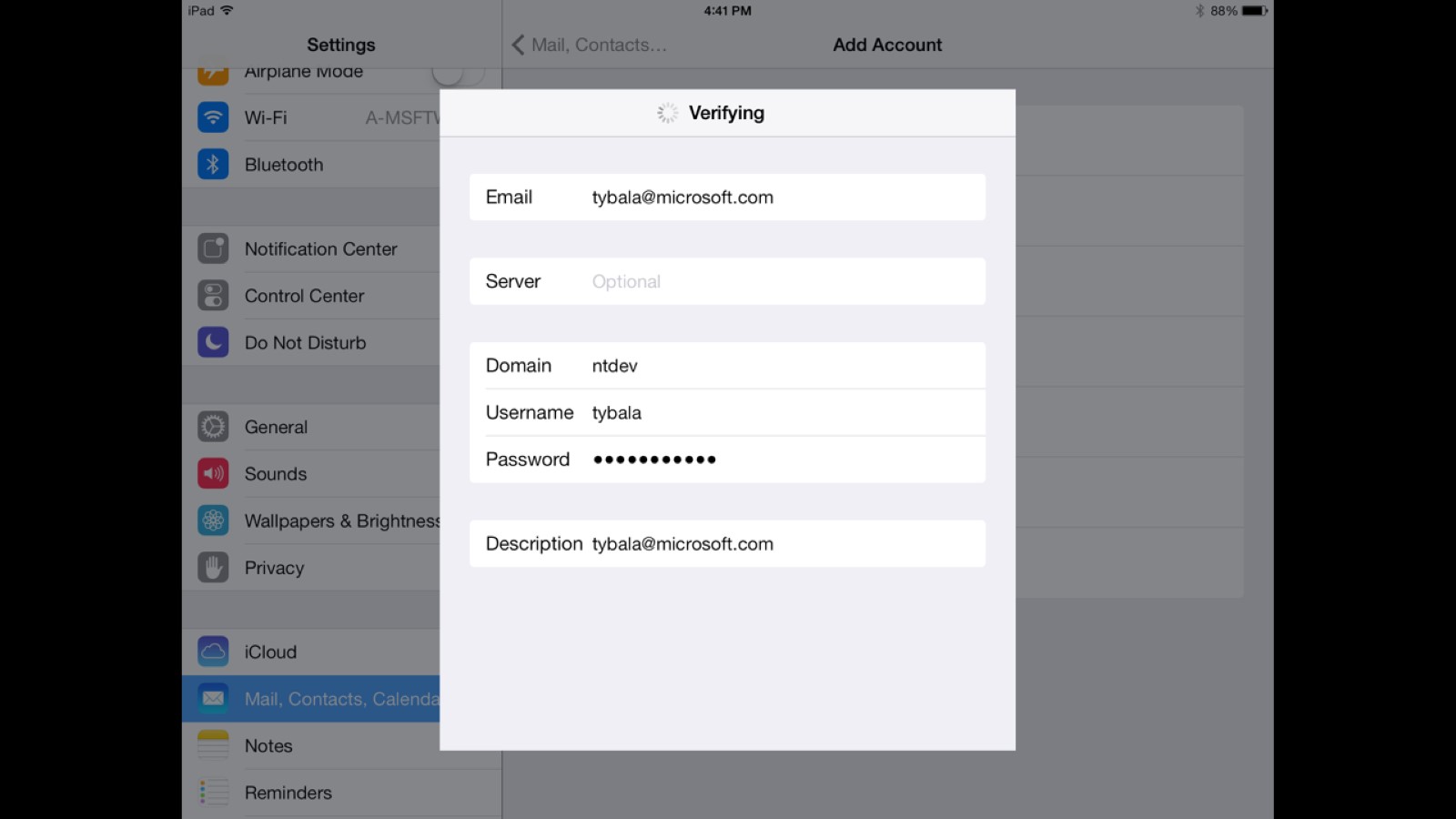 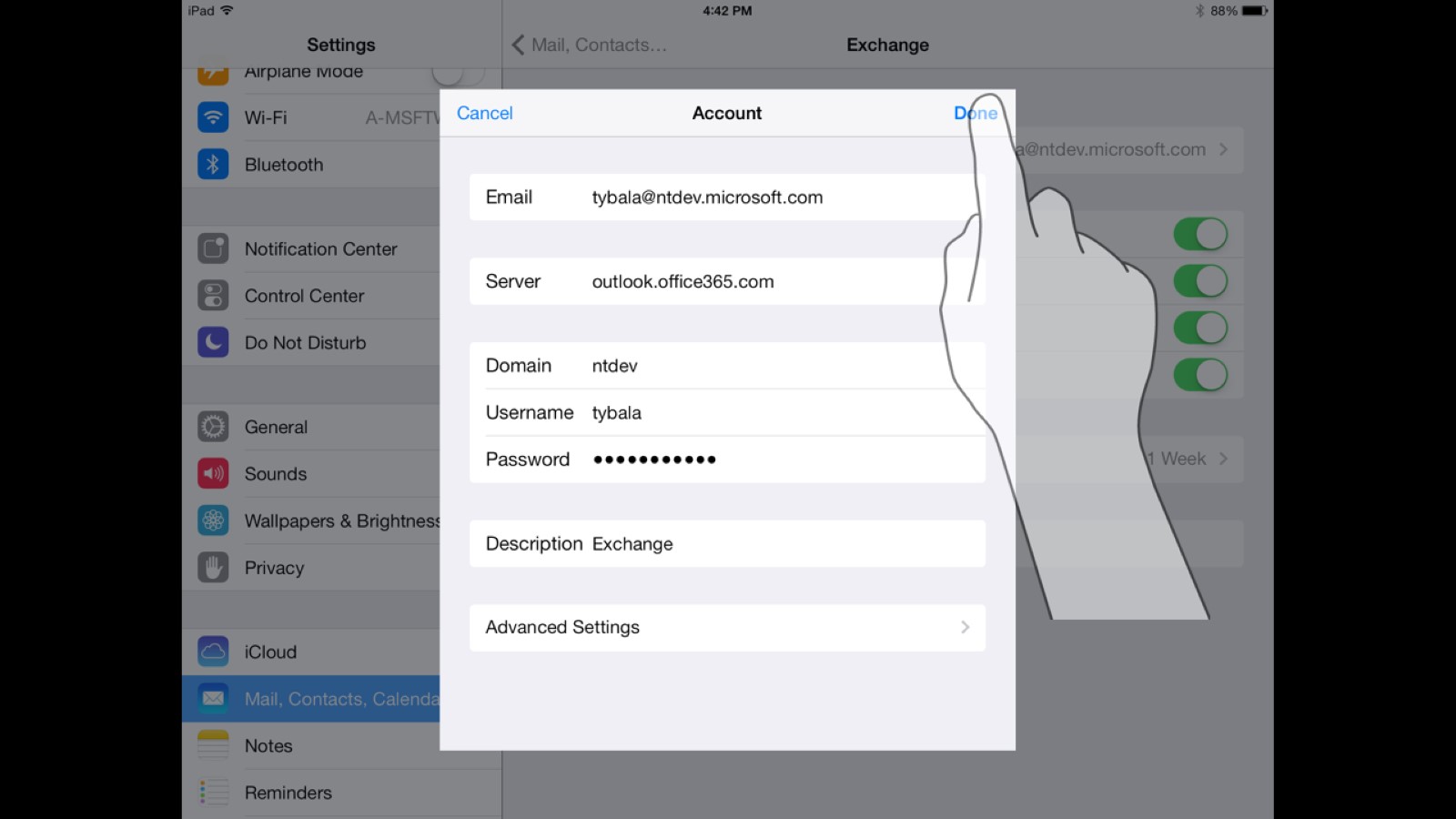 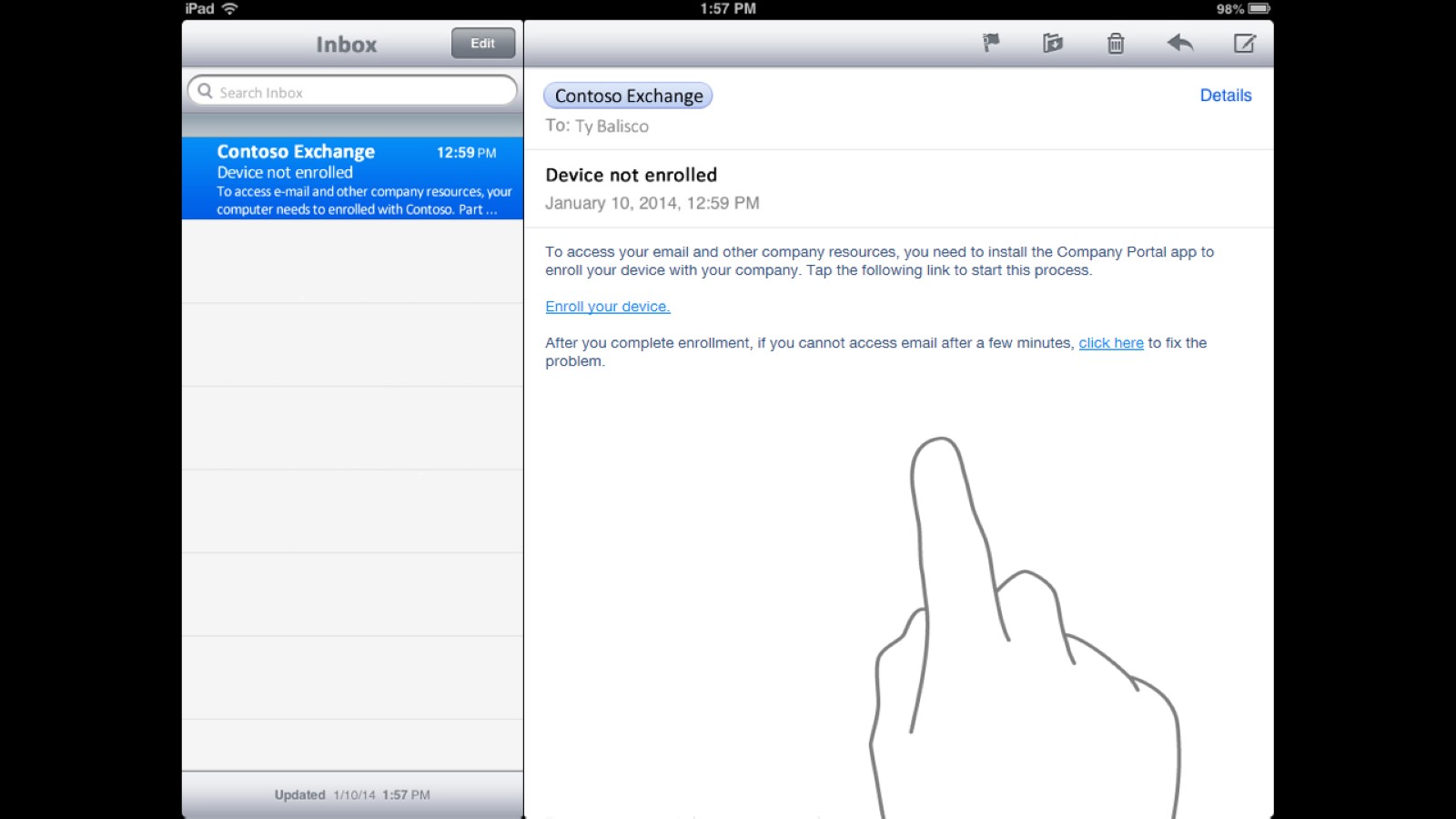 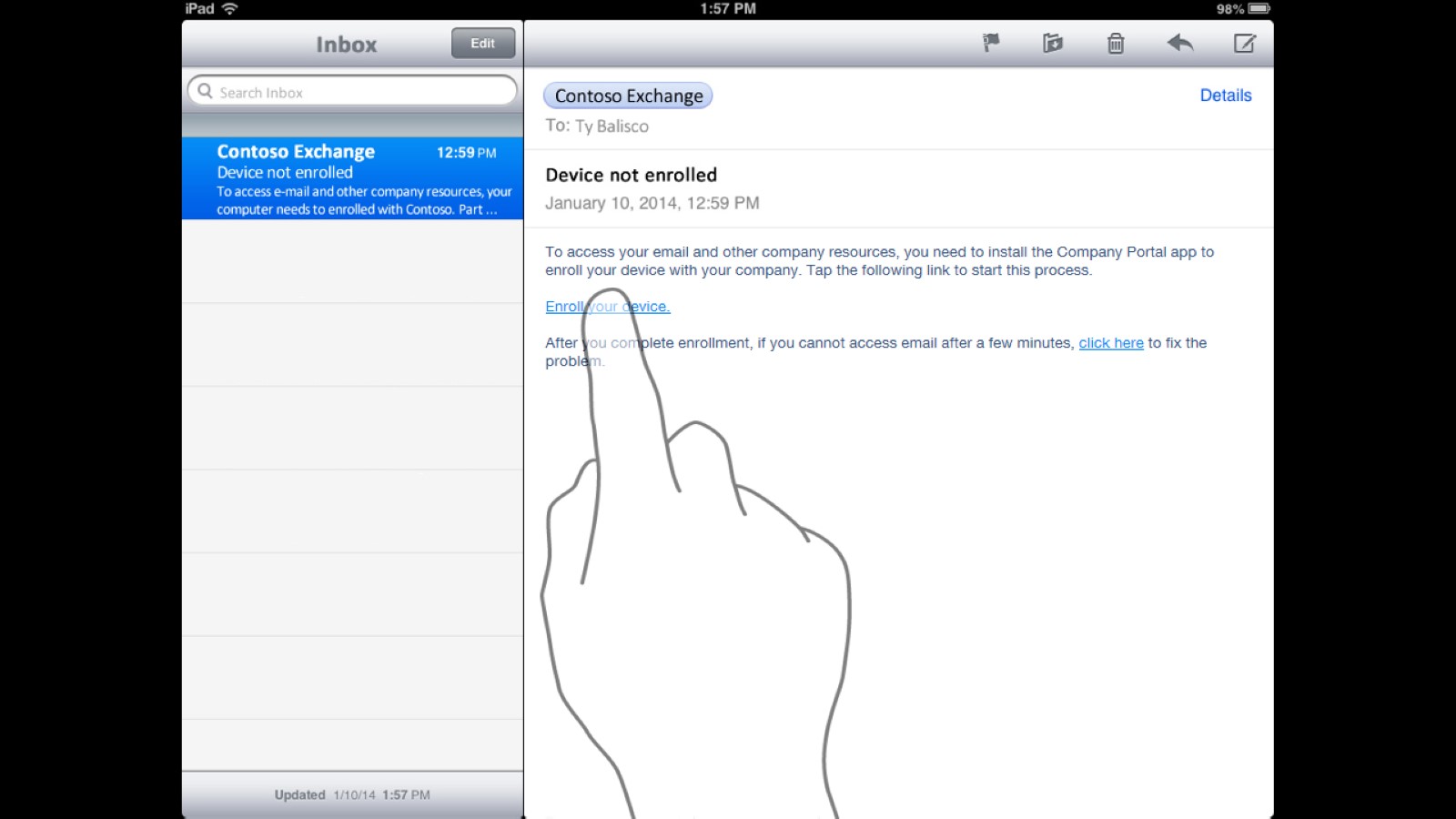 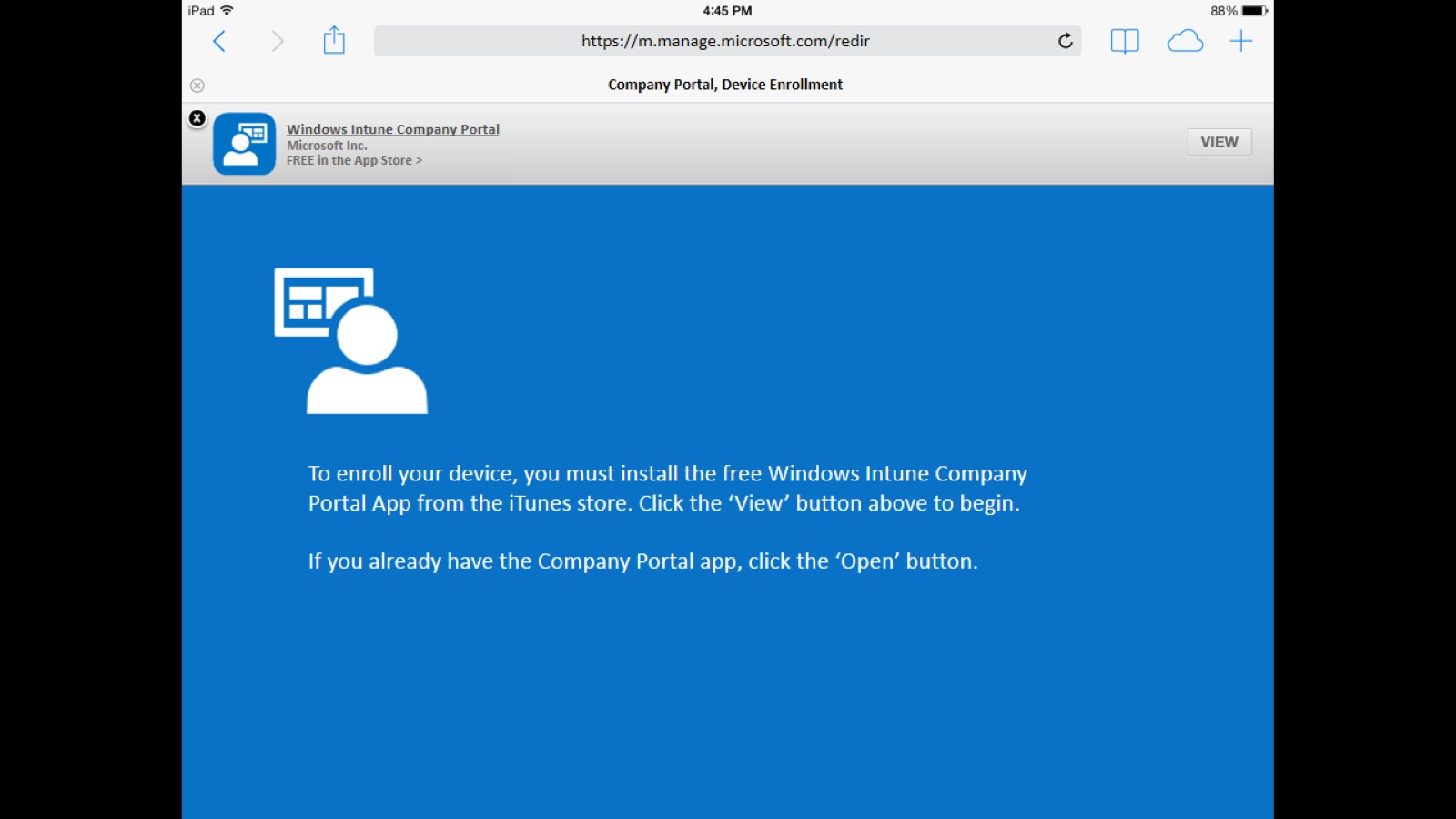 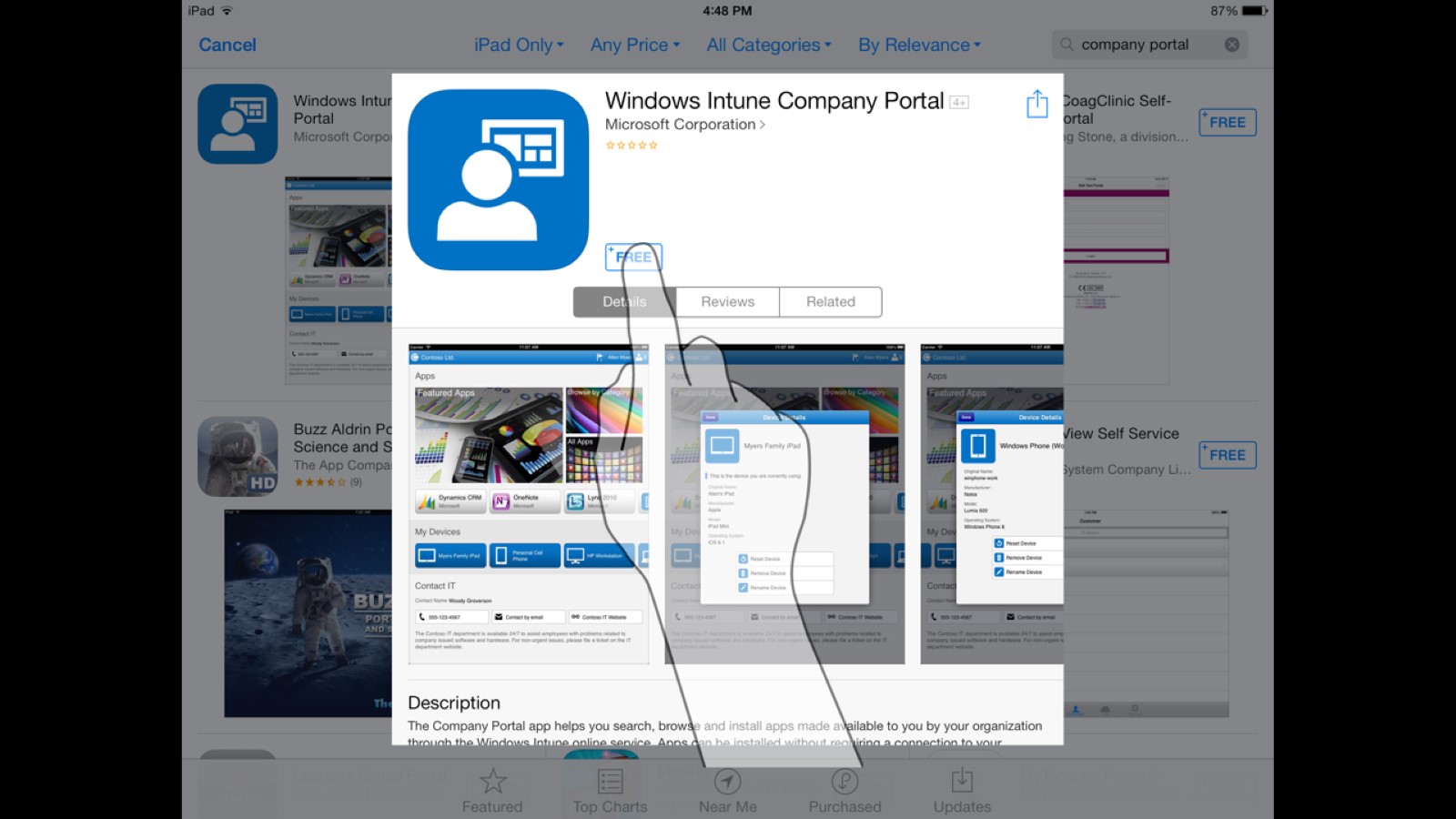 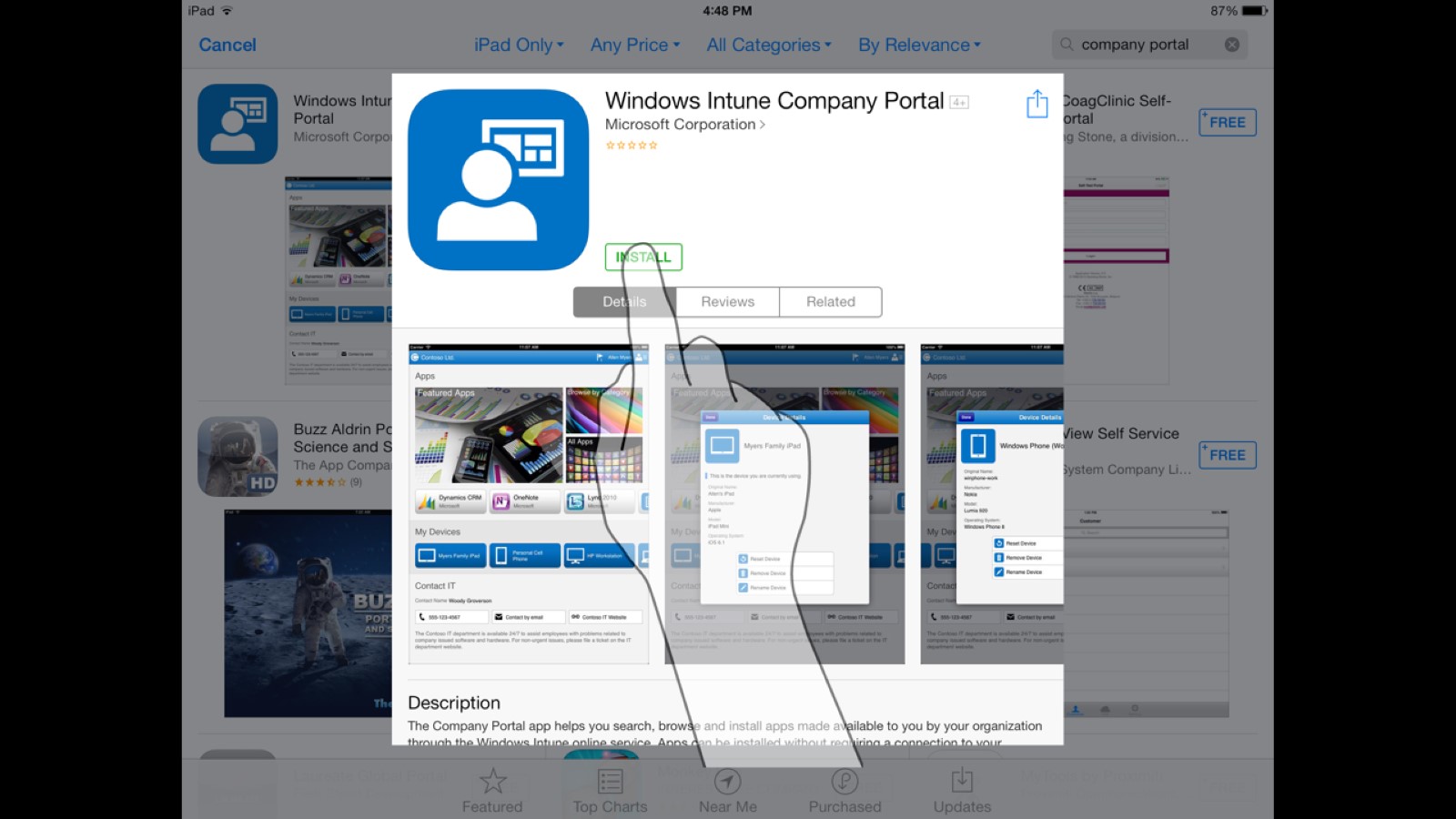 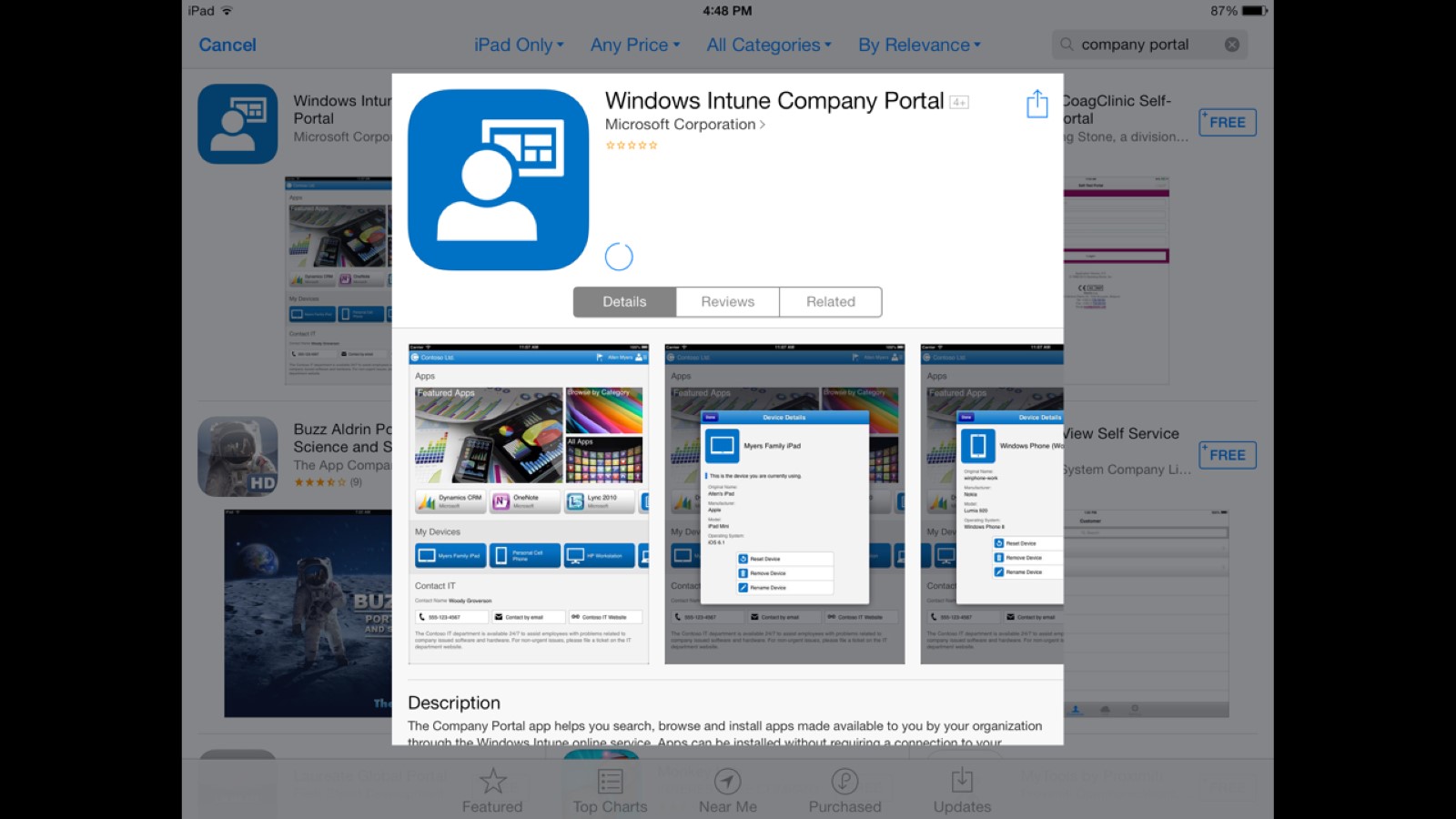 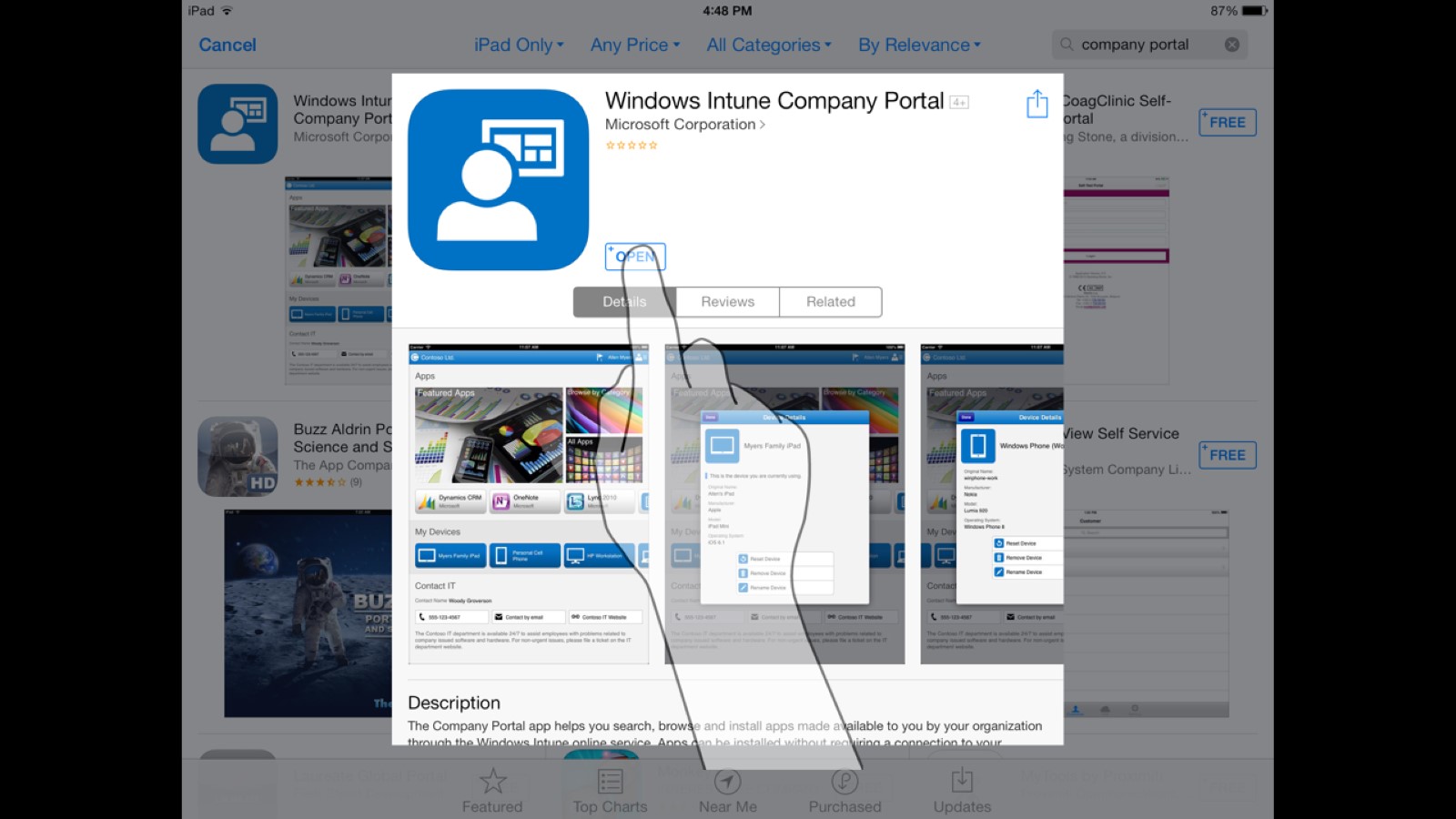 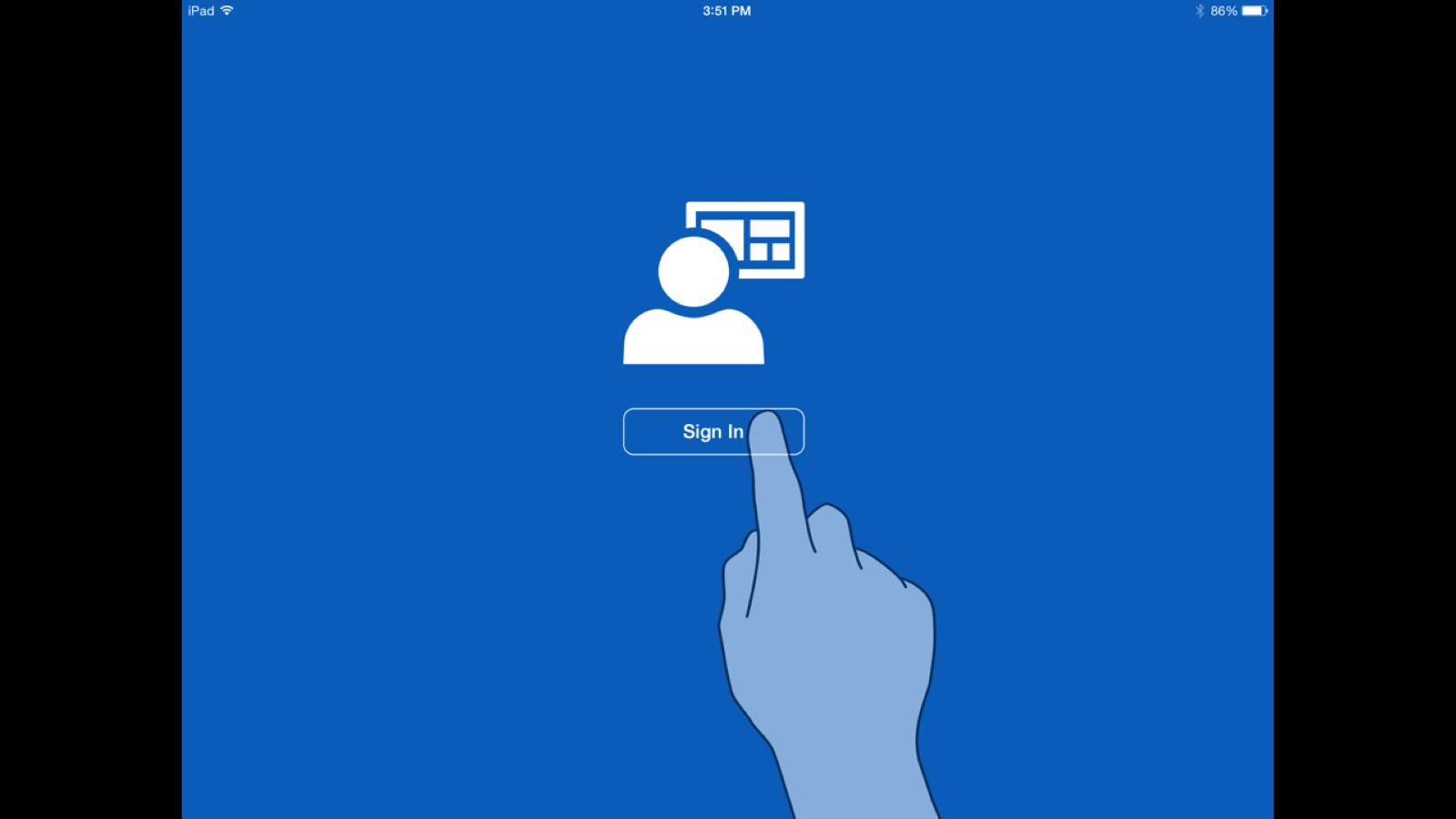 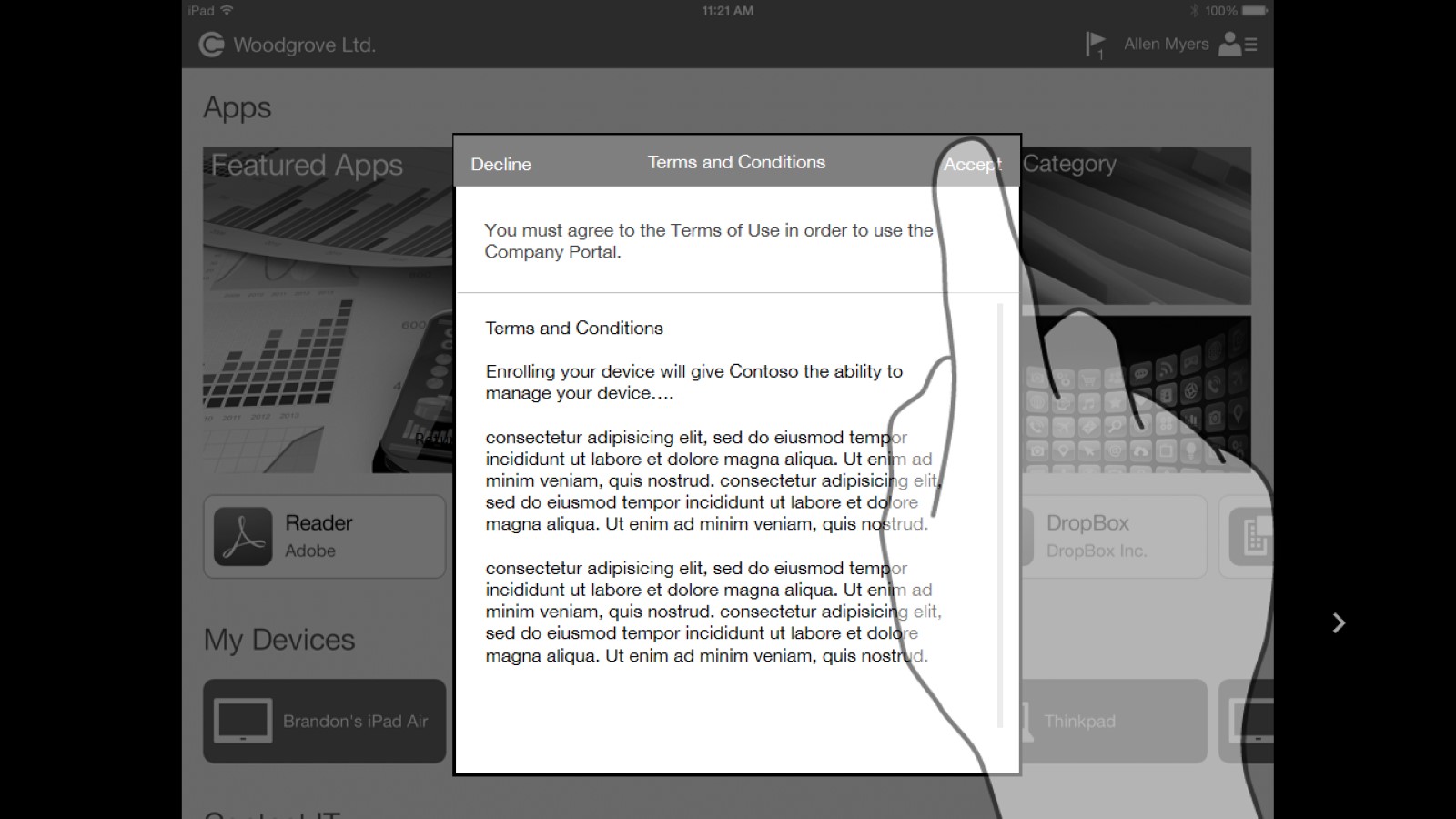 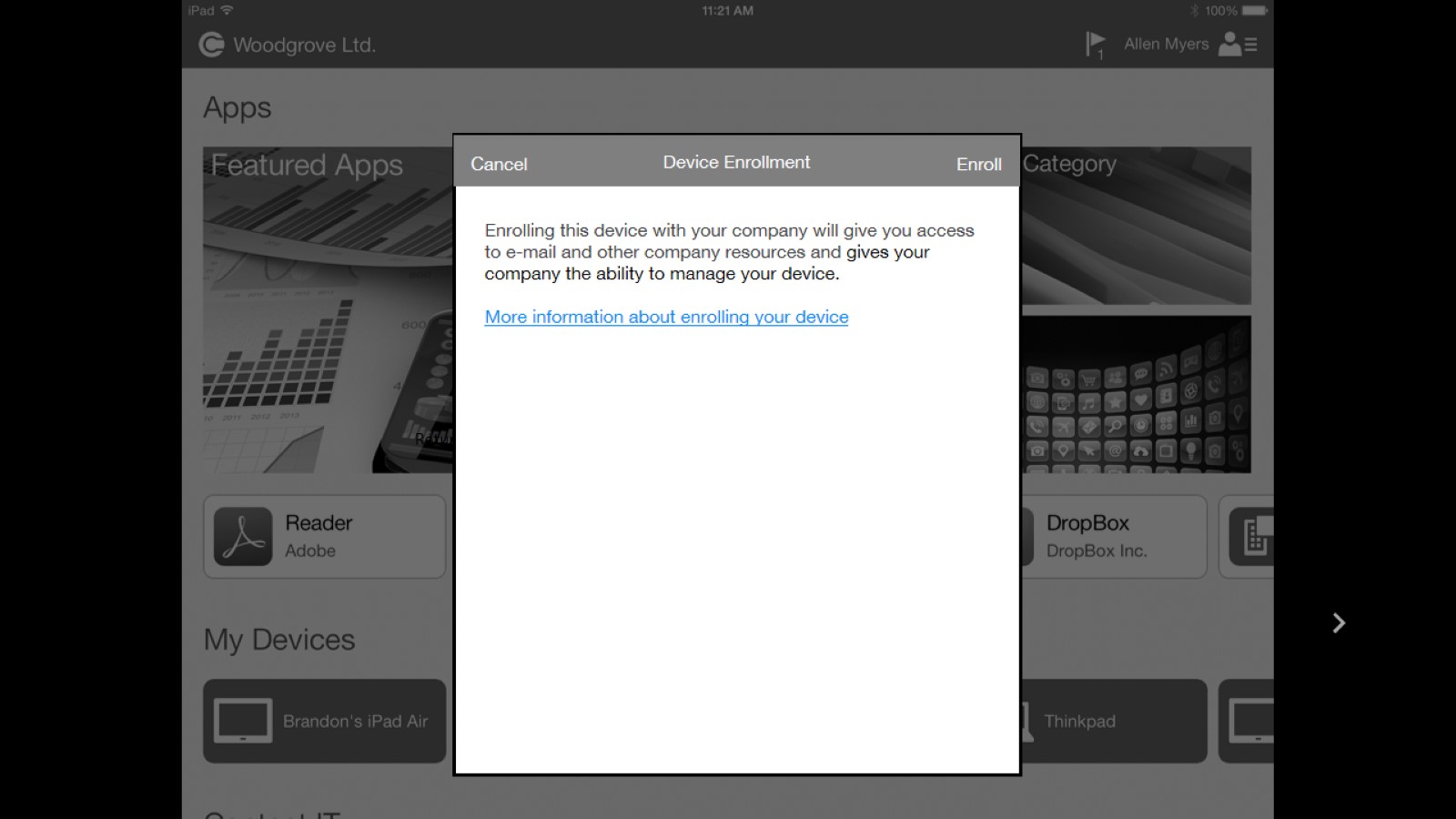 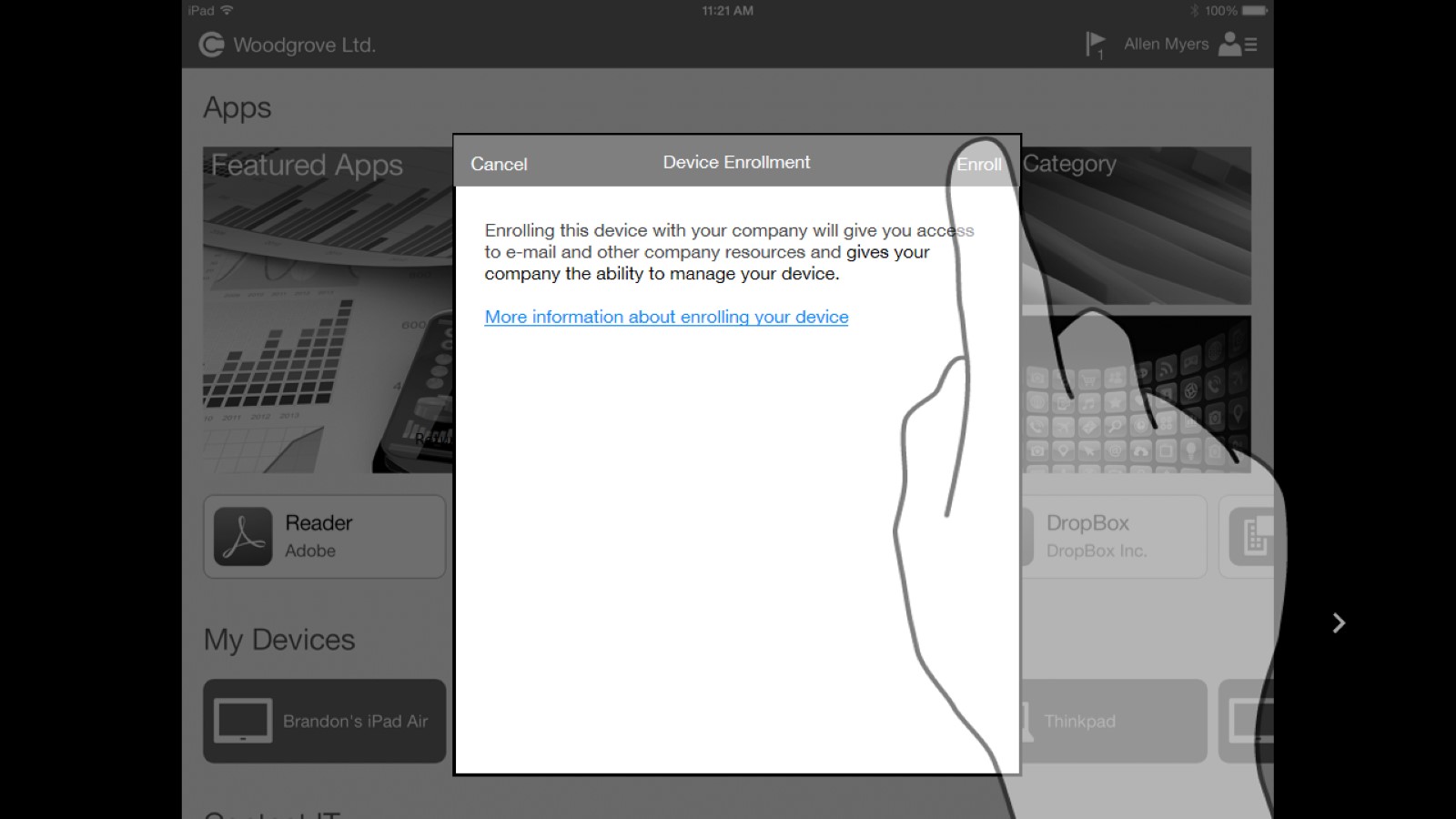 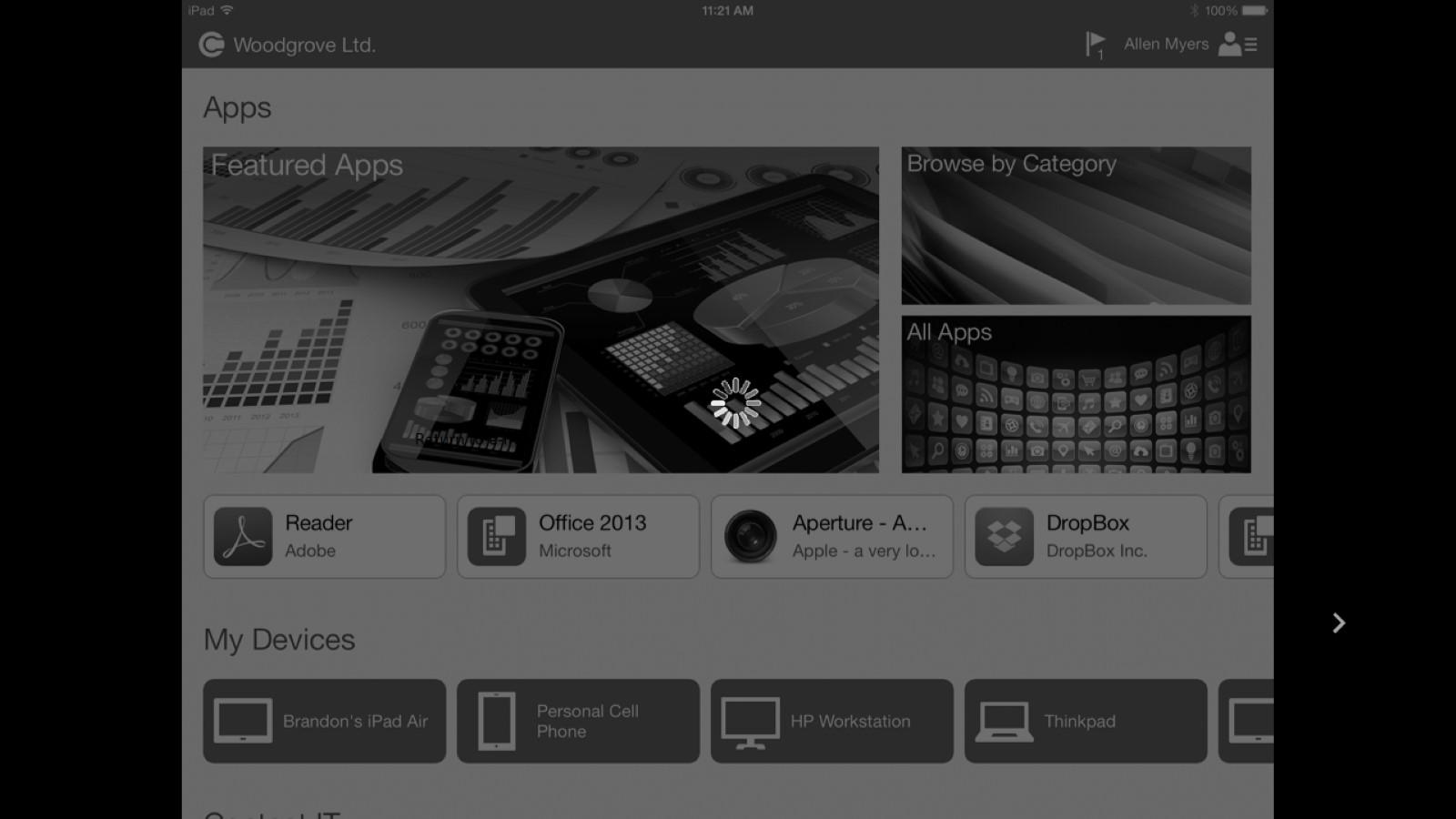 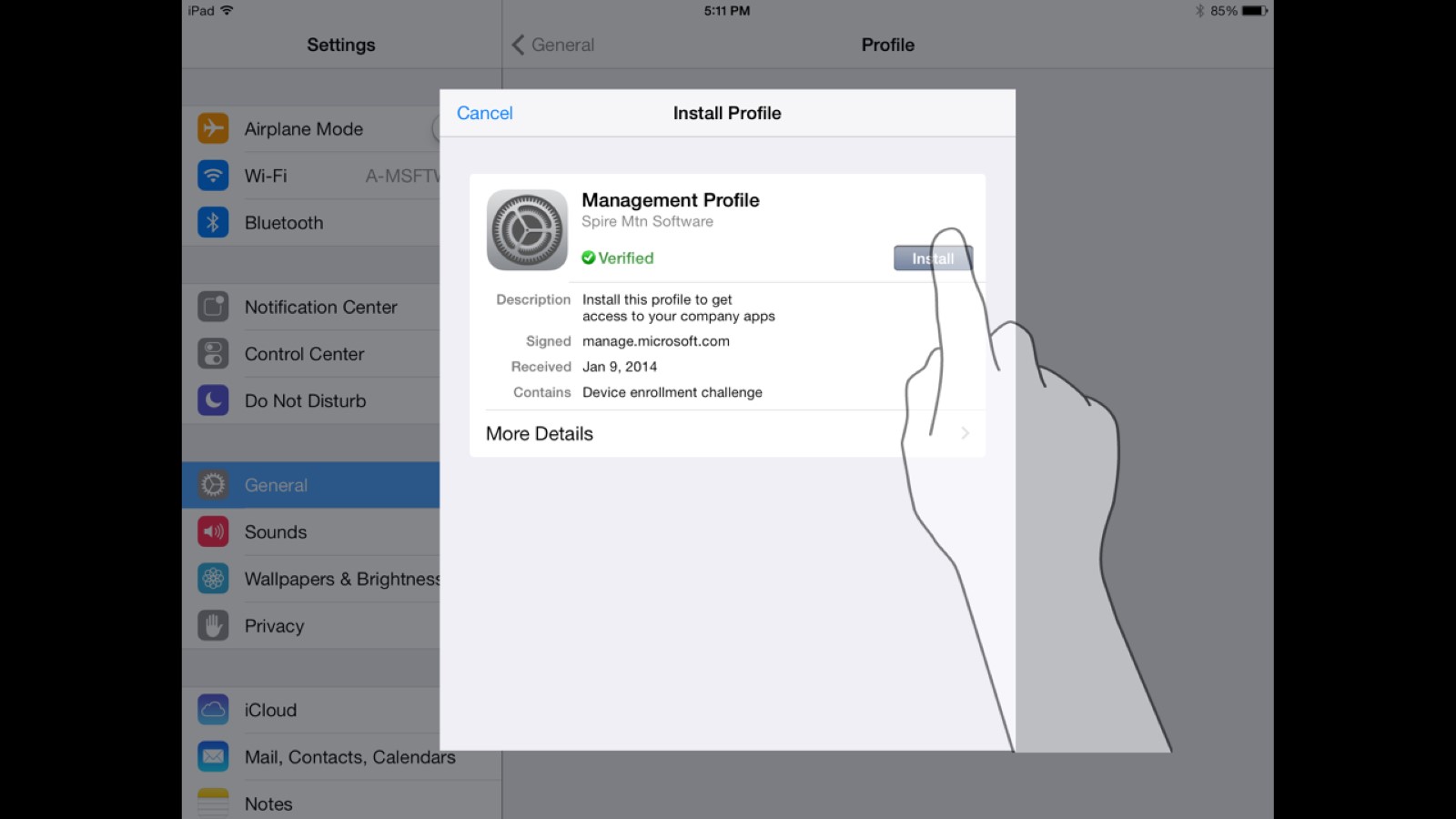 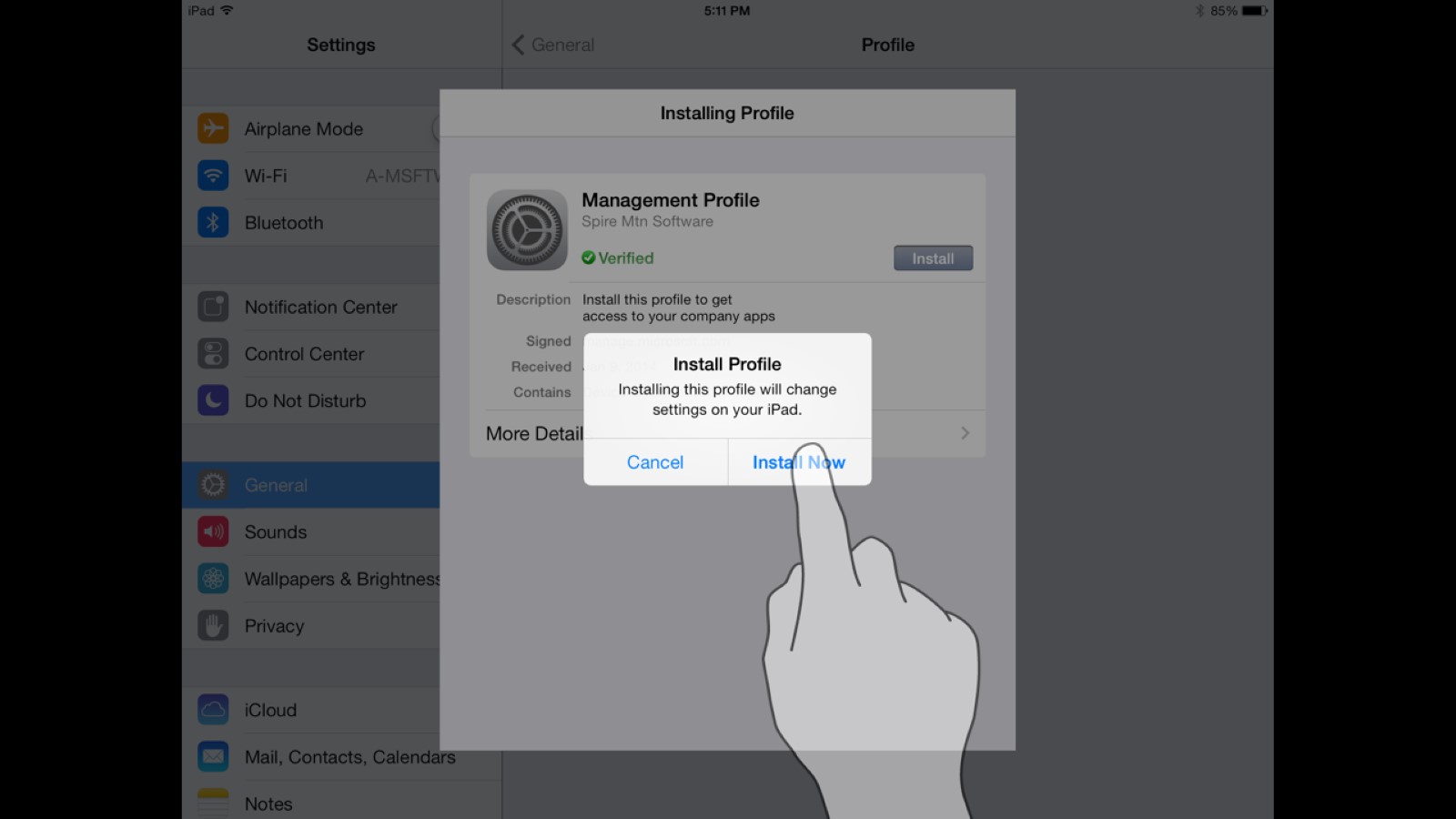 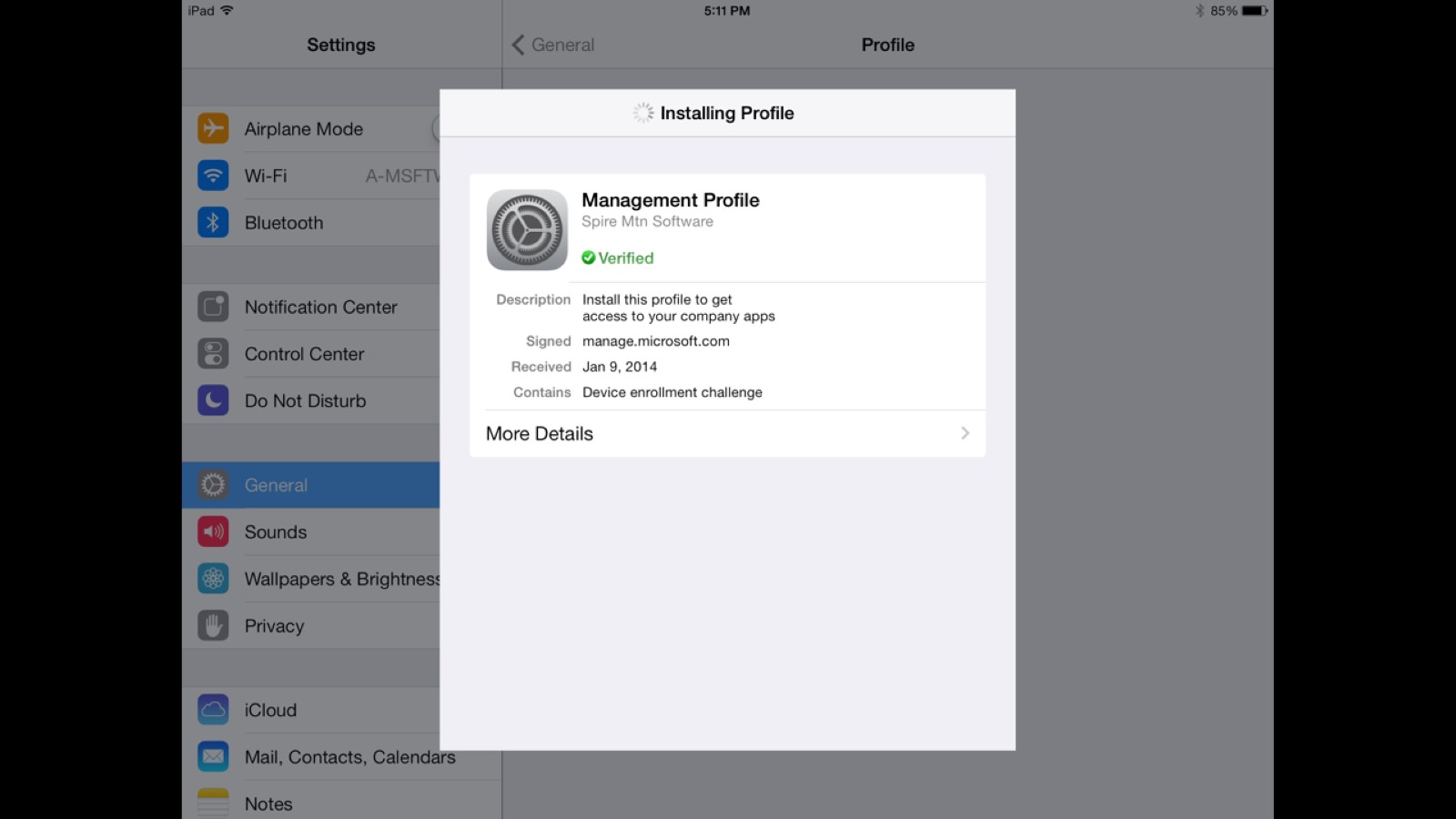 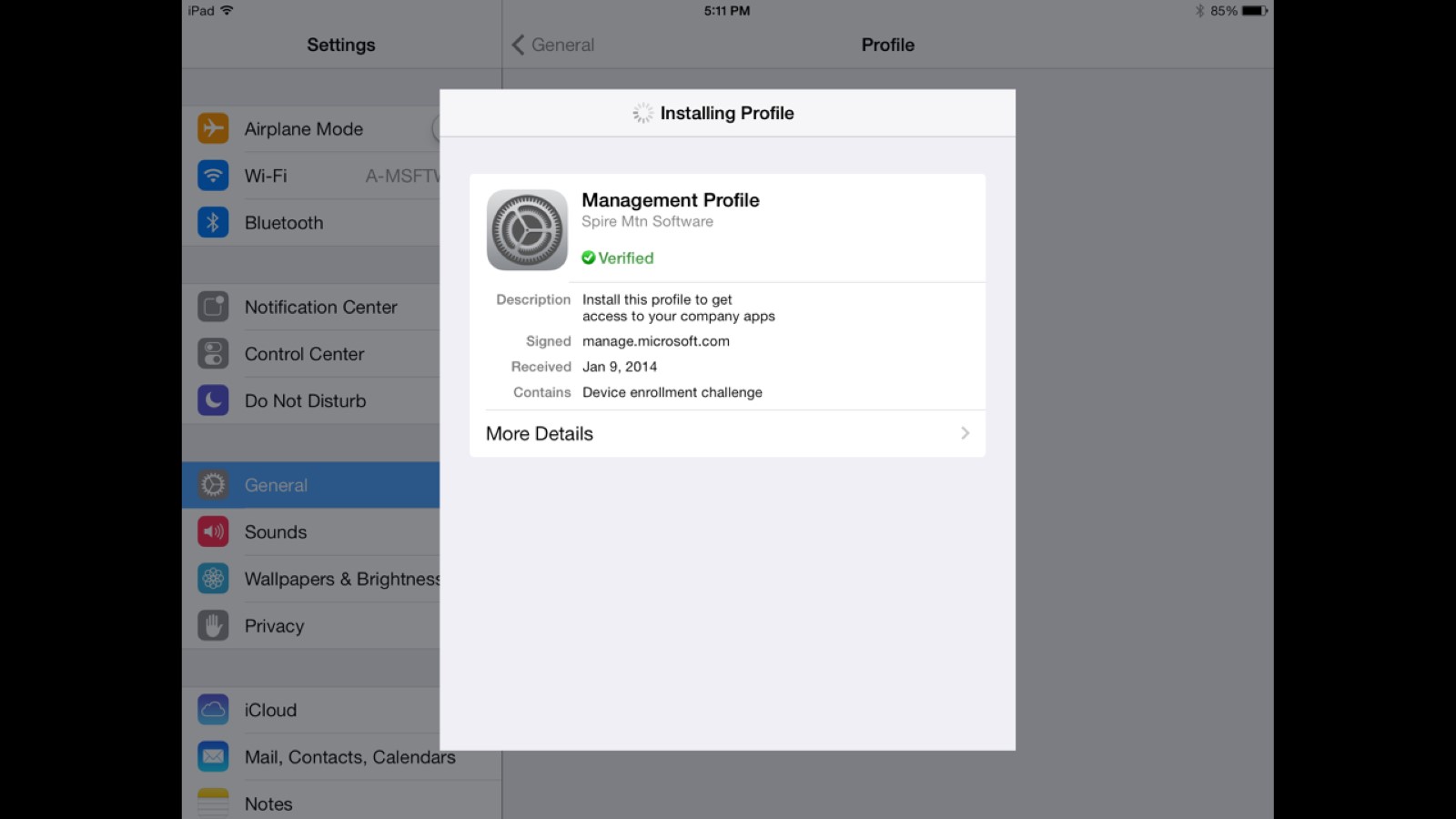 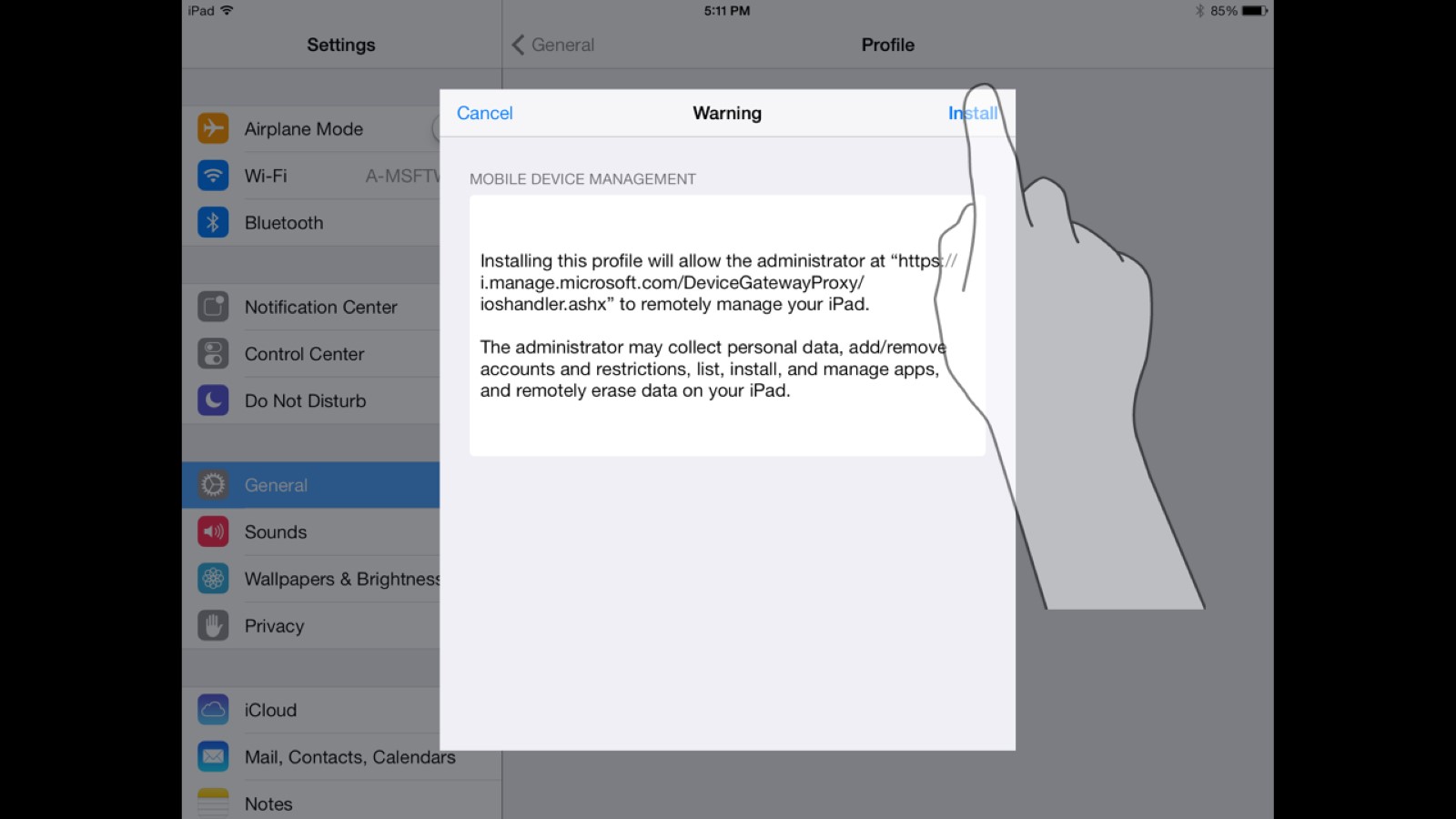 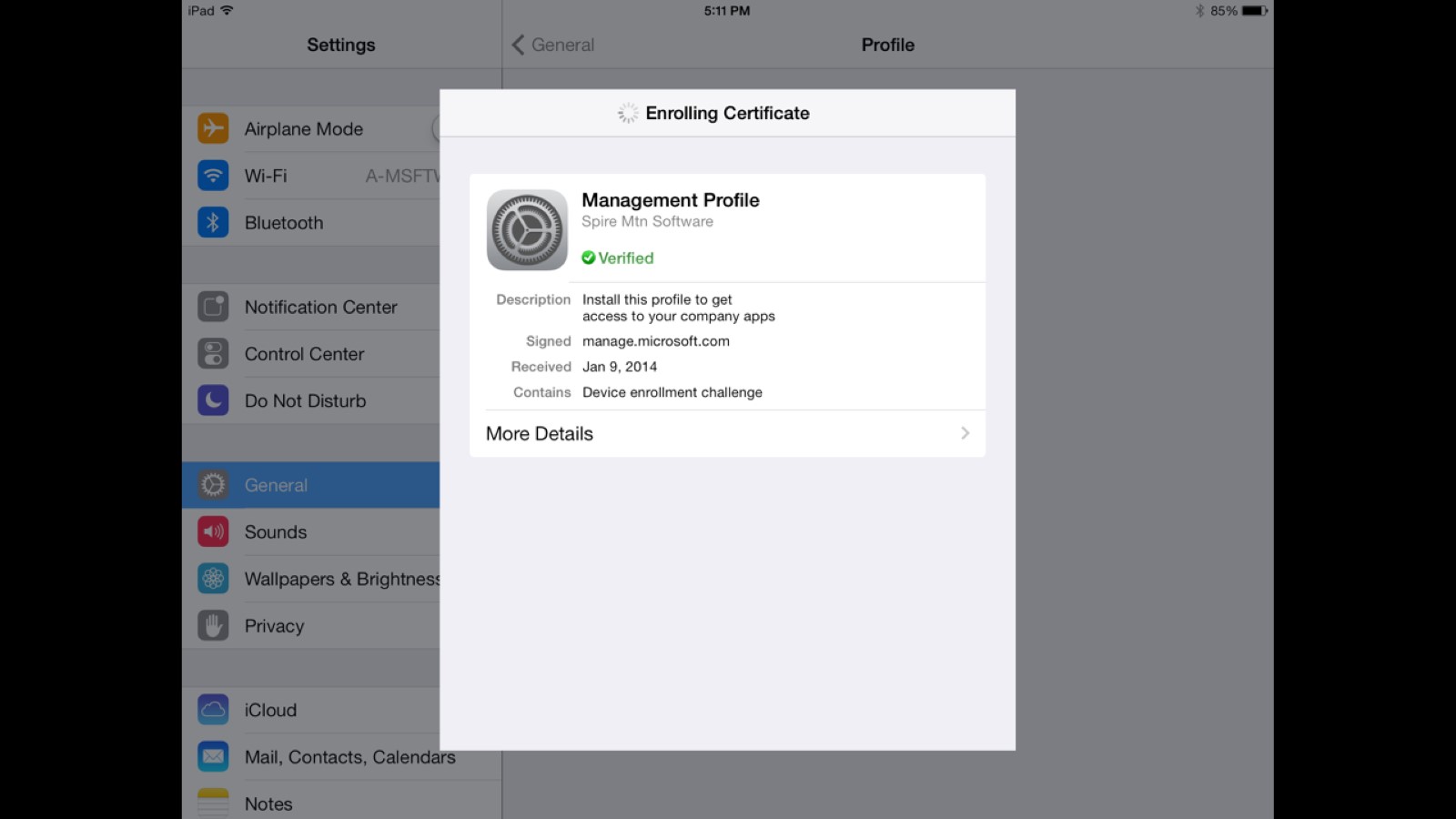 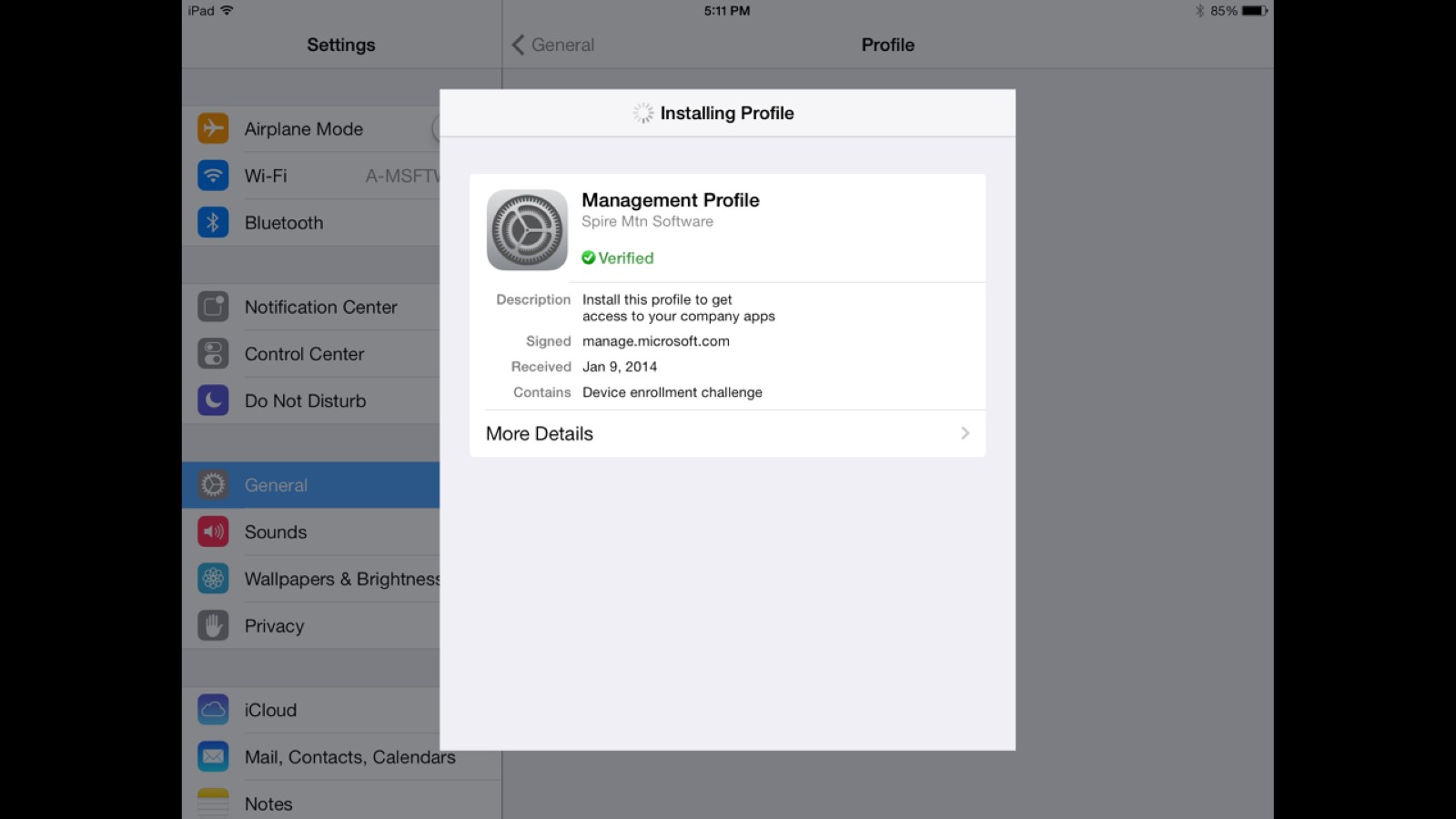 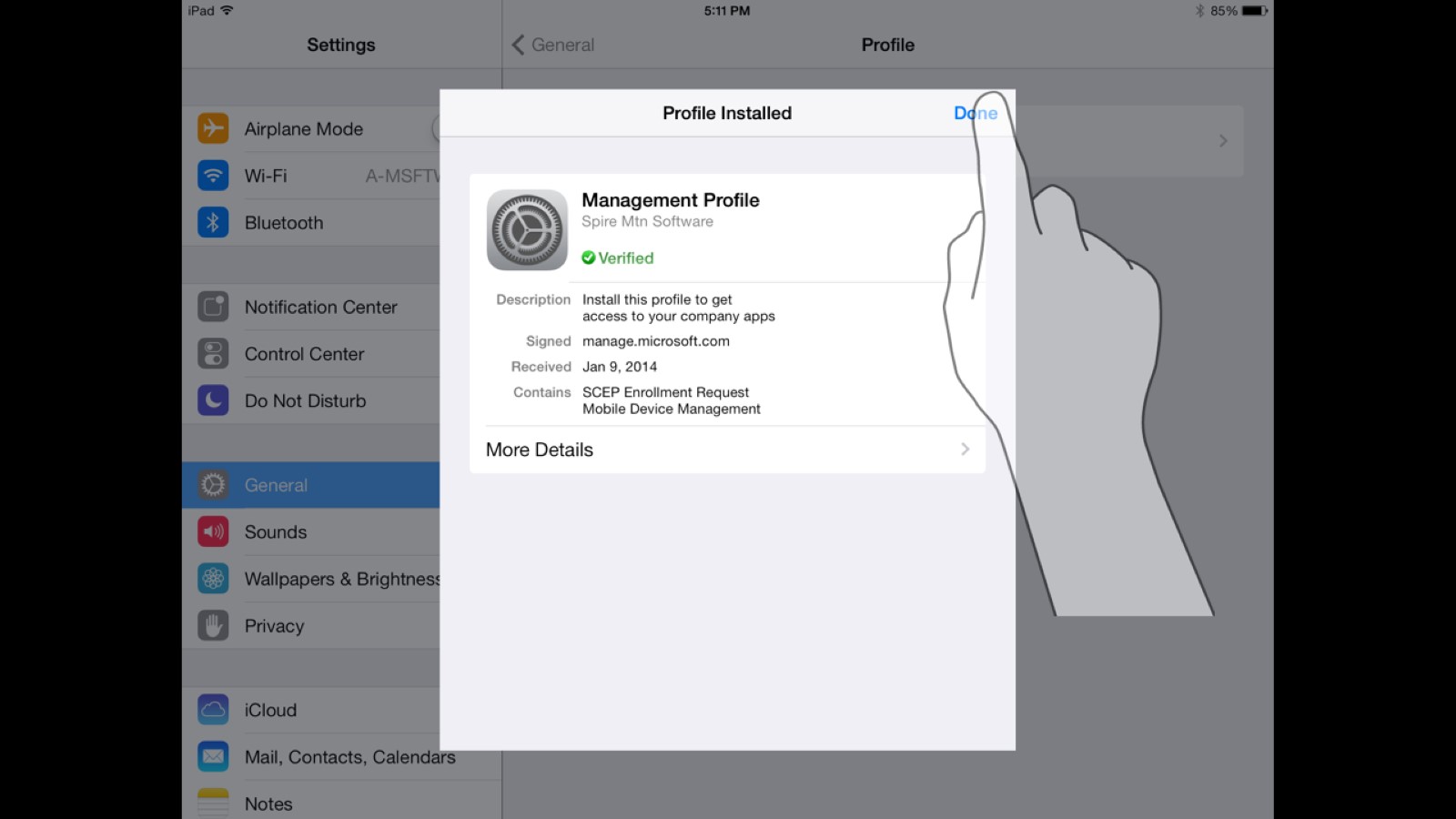 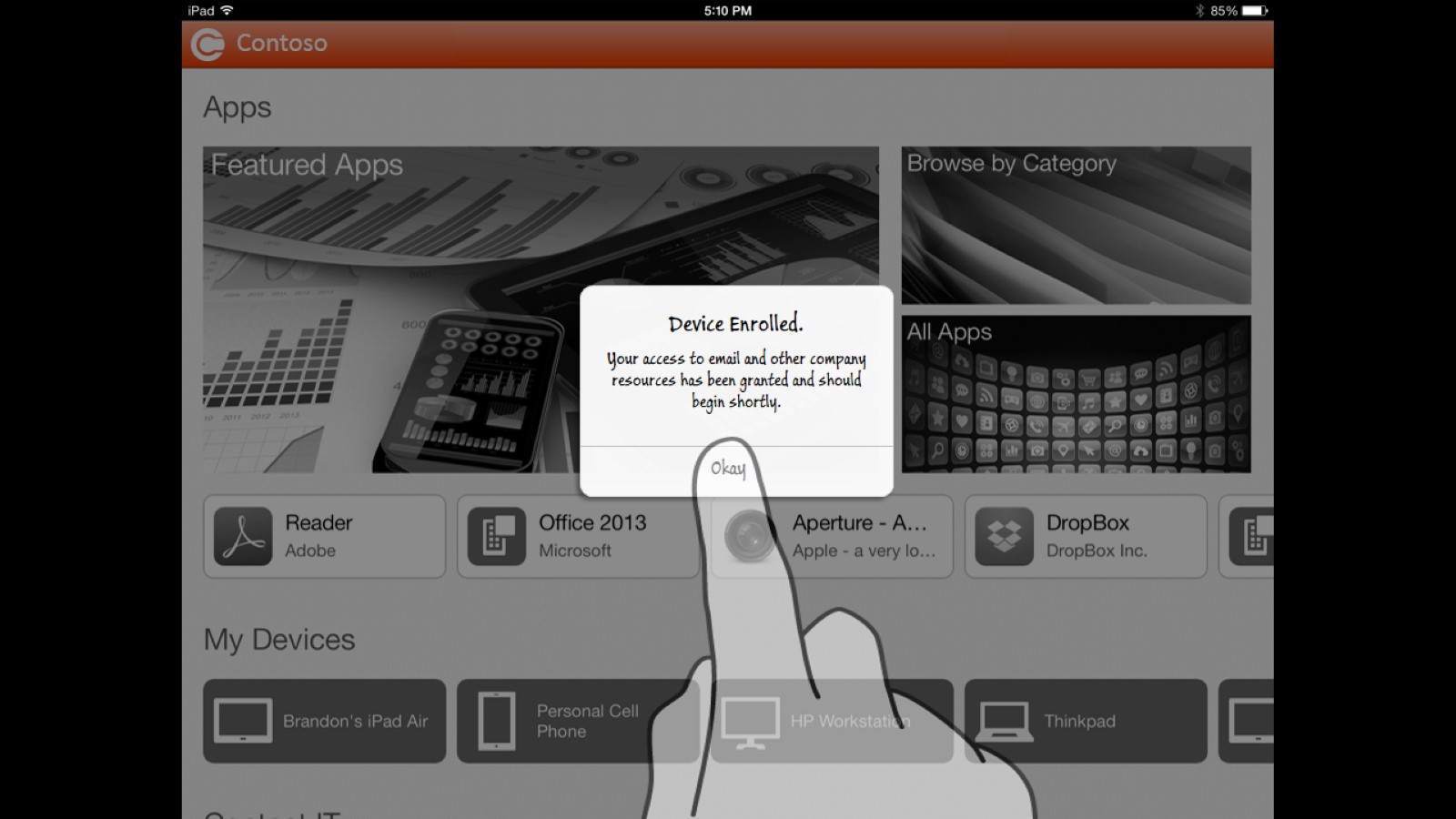 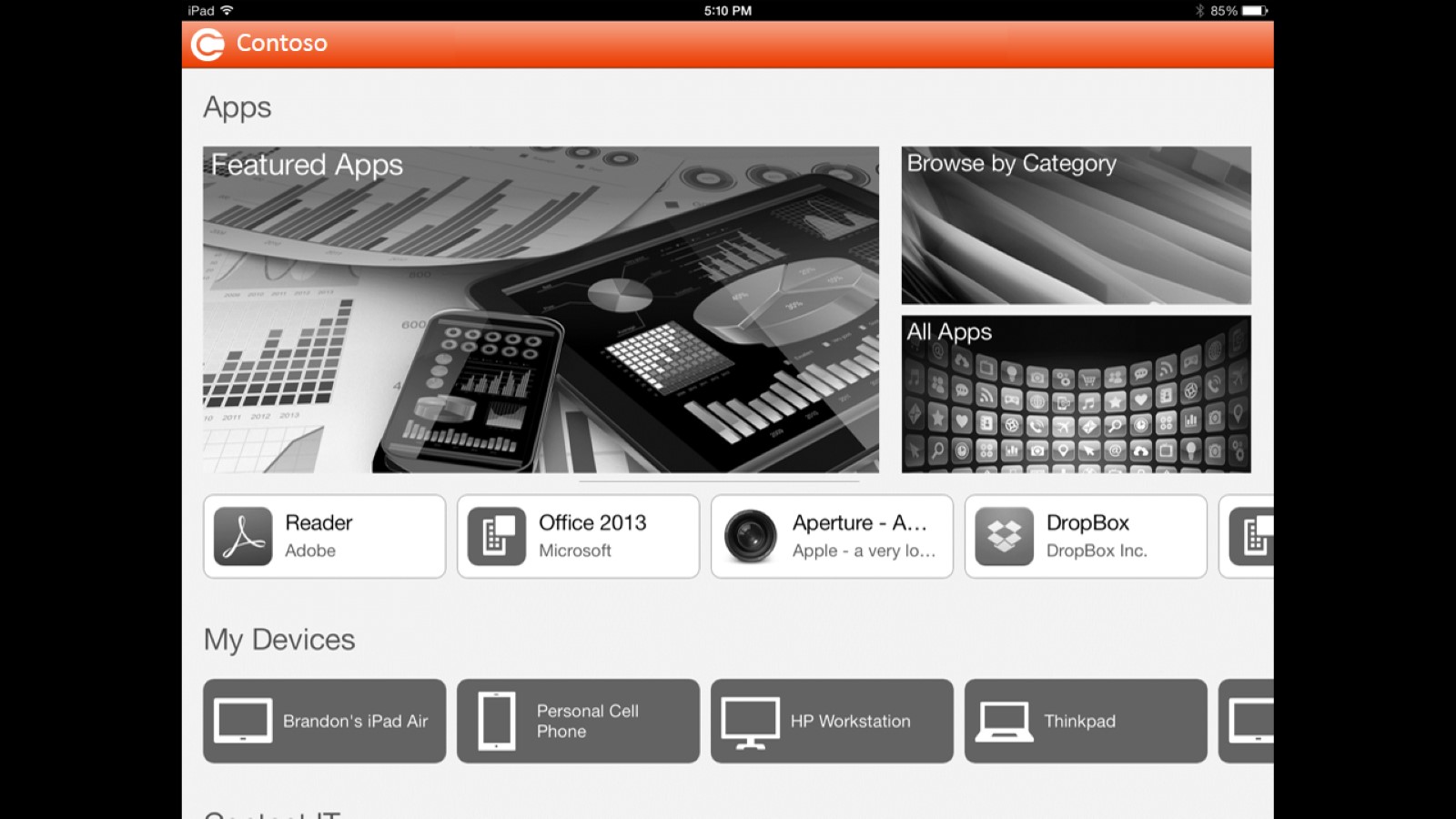 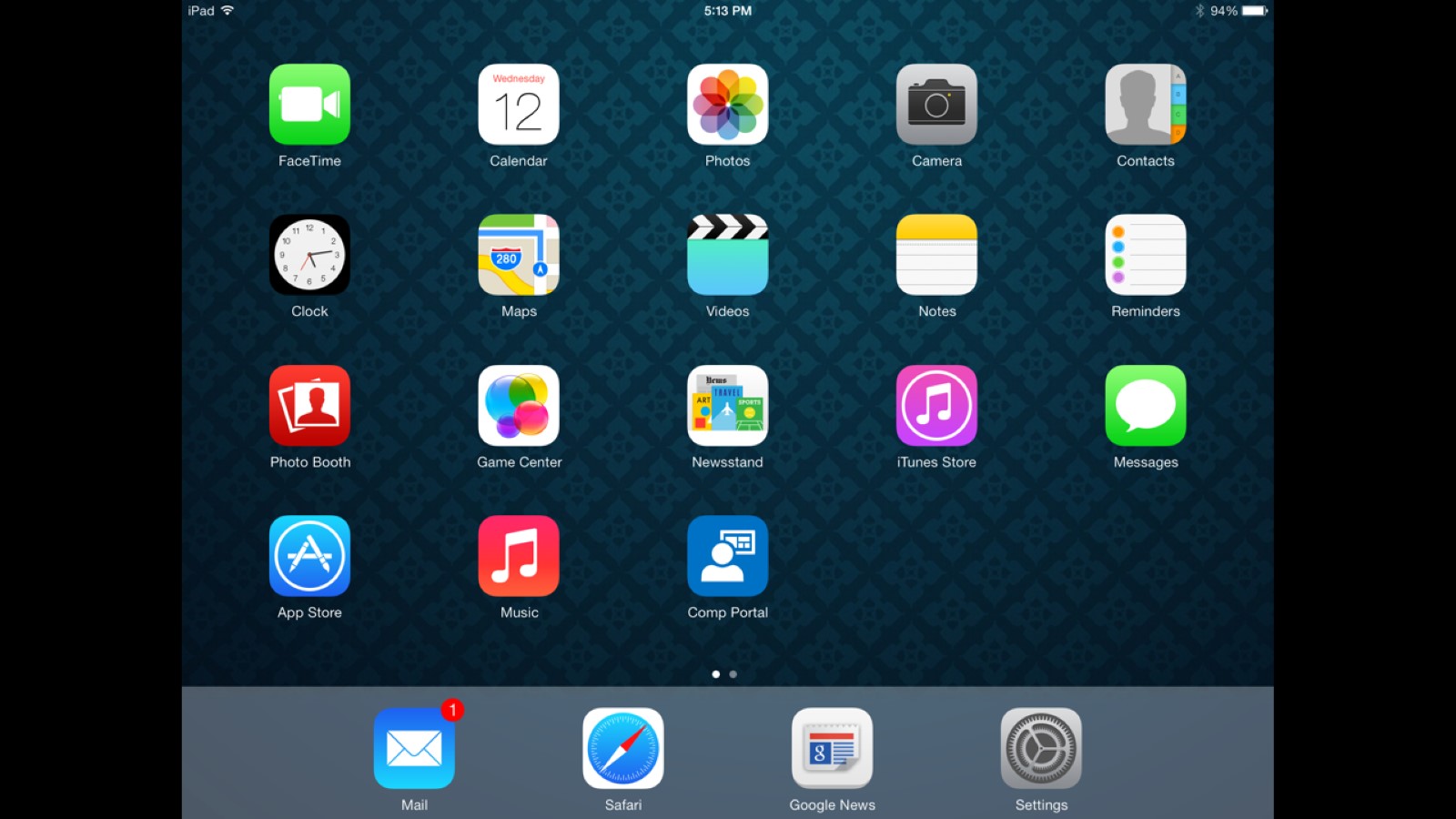 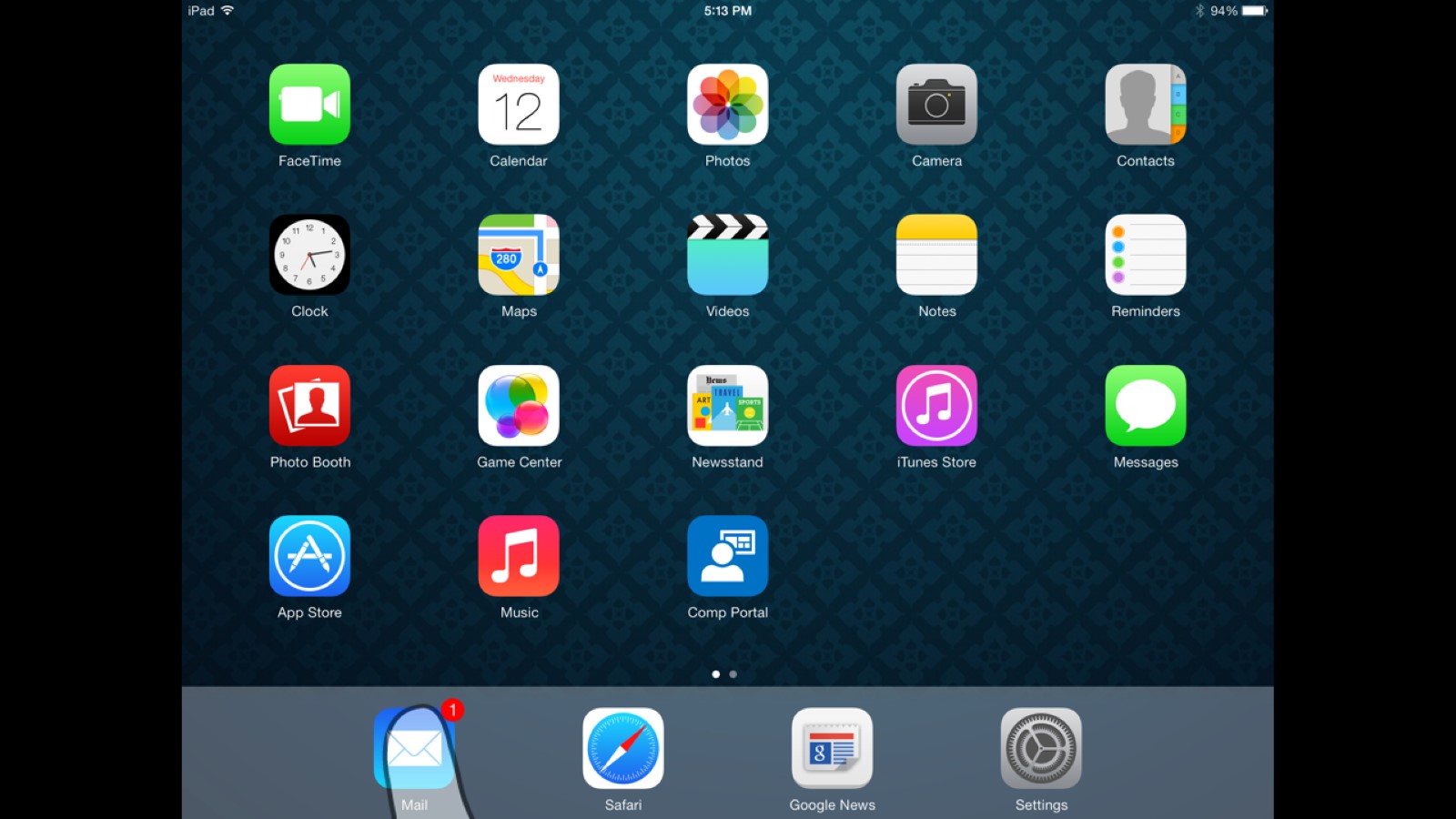 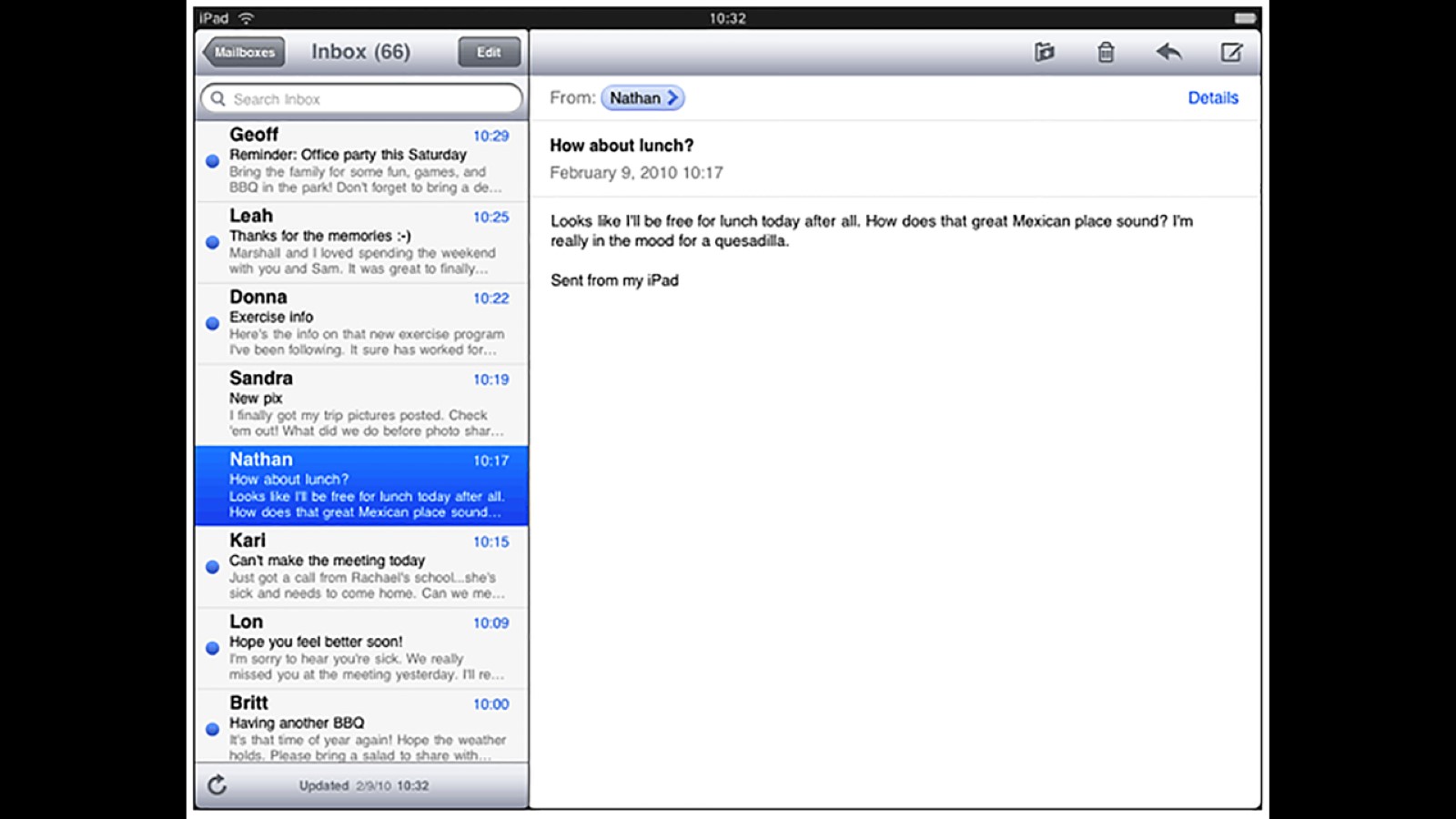 Solution architecture
Solution architecture – Secure email in O365
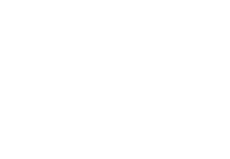 Azure AD
Is Device Managed & Compliant
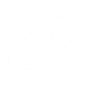 2
Office 365 EAS Service
Return Device state
Who does what?

Intune: Evaluate policy compliance for device

Azure AD: Auth user, provide device compliance status

Exchange Online: Enforces access to email based on device state.
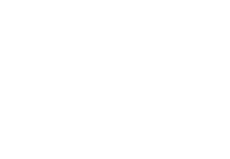 Set device management/ compliance status
3
6
If not compliant, Push device into quarantine
4
Intune
Attempt email connection
1
Quarantine
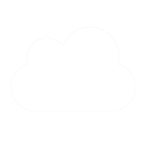 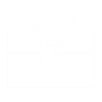 7
If compliant, email access is granted
5
Quarantine email with remediation steps

Link to enroll device/Compliance Remediation steps
Enrollment / Compliance Remediation
EAS Client
Enrollment of Corporate Windows Devices
Provisioning Package can be 
Consumed from removable media (SD/USB)
Applied through USB tether or NFC tag
Attached to email or downloaded from network
Embedded in the OS image
Image and Configuration Designer is used to 
Build a customized Mobile or Desktop image 
Create a provisioning package that allows to customize Windows devices without re-imaging.
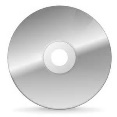 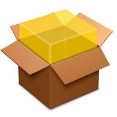 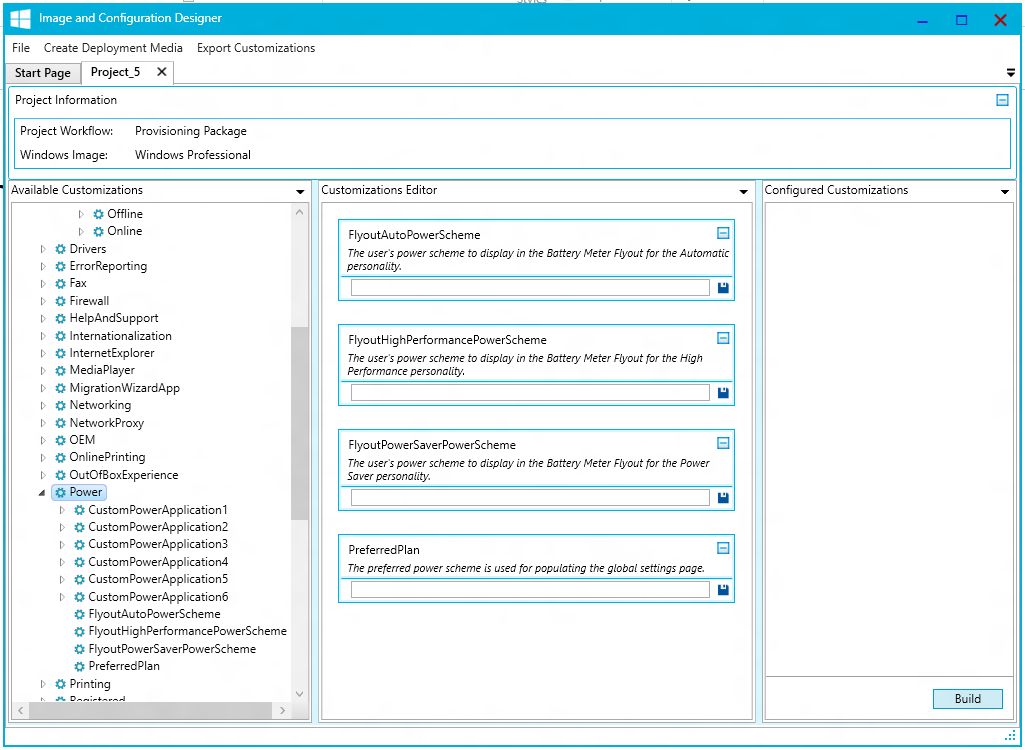 WHAT can be customized by provisioning package:

First run experience customization
Bulk enrollment into MDM, domain join
SKU upgrade instructions e.g. Core to Enterprise
Application - Store (with VPP), Line of Business, Win32
Enterprise policies - Security restrictions, encryption, update settings
Enterprise profiles - Wi-Fi, VPN, Email
Root, CA and Client Certificates
Offline content – documents, audio/video, pictures
Settings available in unattend.xml before (Desktop only)
Device Enrollment Manager
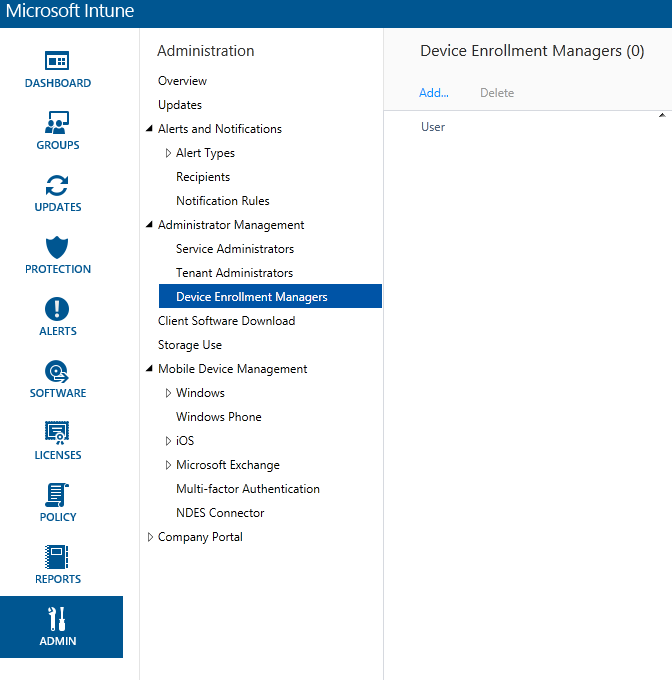 New Device Enrollment Manager role in Intune, enroll up to 1000 devices using an AAD service account
Supports mass enrollment under a single account for task worker devices to minimize account and password management overhead
Allows customers to device service account for specific task worker roles (like Sales_Clerk), so all devices associated with that account can be targeted with the same apps and policies
Limits Company Portal so that user of the device can’t wipe or lock all other devices associated with that account
Lockdown:  Restricting corporate owned devices
Device lockdown
Kiosk Policy allows IT admin to:
Lockdown to a single managed app
Configure device attributes that can be locked down
End user cannot modify device state
Available on iOS (supervised mode), Android, and Windows Phone 8.1 (through URI)
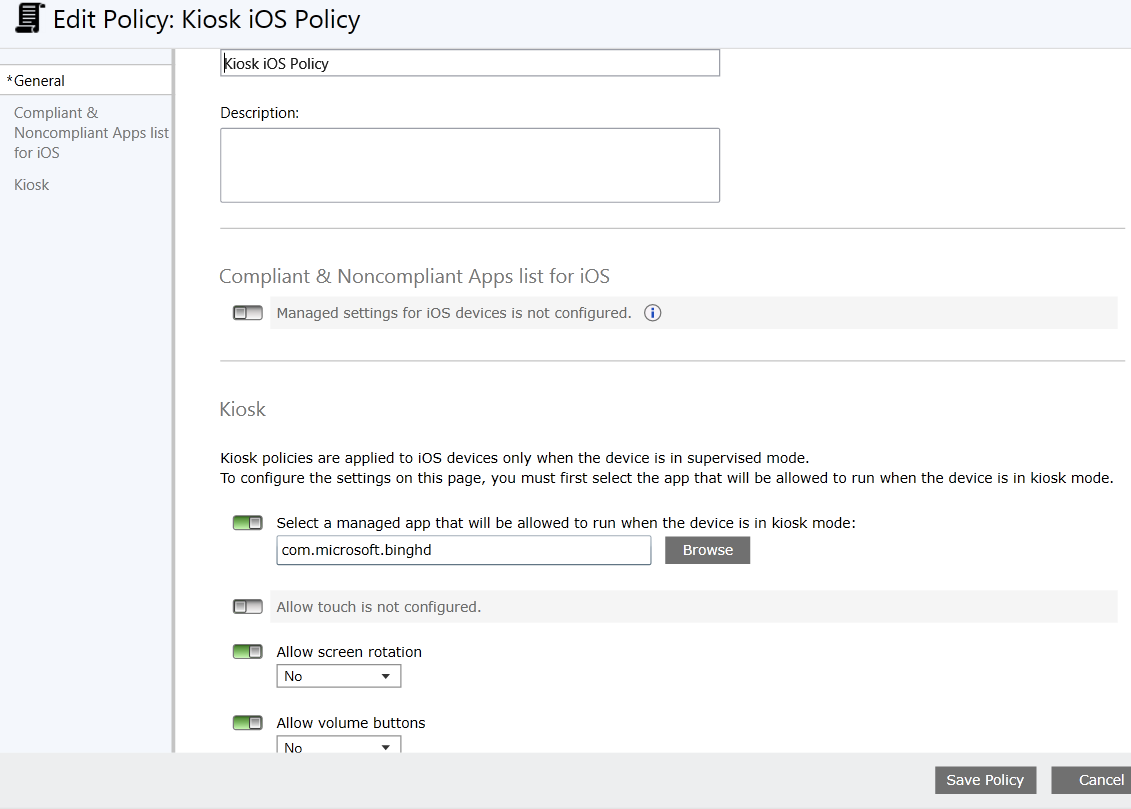 Application Allow and Deny
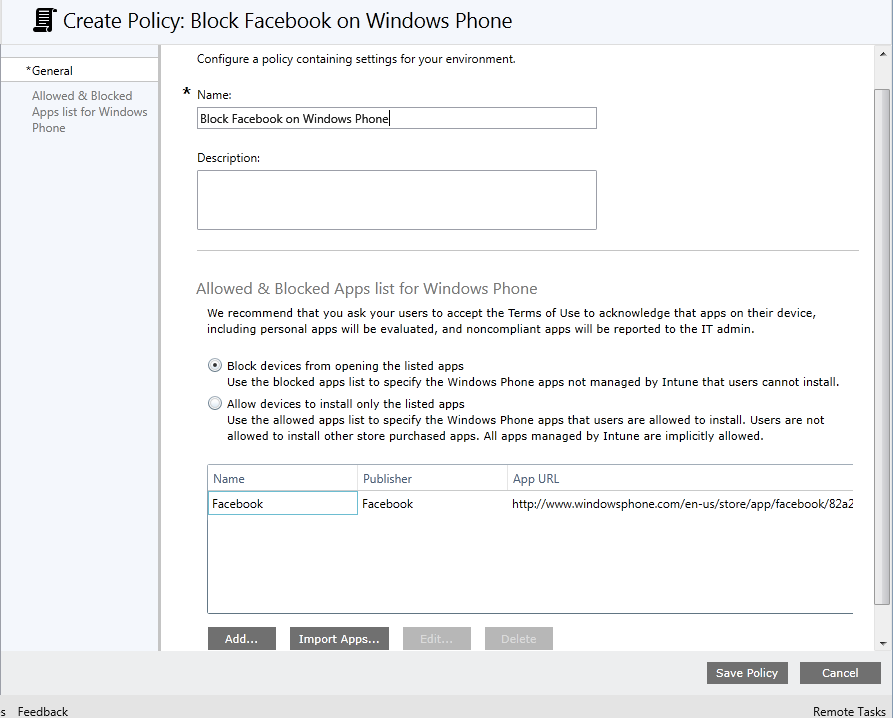 Block or allow specific applications on Windows Phone 8.1

Report on blocked or allowed applications in iOS and Android
Demo: Corp device lockdown with Intune
Jason Githens
Managing Corp owned Windows 10 devices
Related content
Breakout Sessions
Tuesday, October 28th, 3:15 PM-4:30 PM:  EM-B216 - Enterprise Client Management with System Center Configuration Manager and Intune
Tuesday, October 28th, 5:00 PM-6:15 PM:  EM-B326 - What’s New and Upcoming with OS Deployment in System Center Configuration Manager and the Microsoft Deployment Toolkit 
Wednesday, October 29th, 8:30 AM – 9:45 AM:  EM-B321 - Infrastructure Deployment for Mobile Device Management with System Center Configuration Manager and Intune 
Wednesday, October 29th, 5:00 PM – 6:15 PM - Securing Mobile Device Access to Corporate Resources with Intune
Thursday, October 28th, 3:15 PM-4:30 PM:  EM-B312 - Mobile Application Management with Intune 
Friday, October 31st, 8:30 AM – 9:45 AM:  EM-B317 - Configuring Corporate-Owned Mobile Devices with Intune
Resources
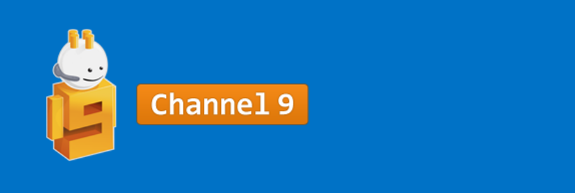 Learning
Sessions on Demand
Microsoft Certification & Training Resources
http://channel9.msdn.com/Events/TechEd
www.microsoft.com/learning
Developer Network
TechNet
Resources for IT Professionals
http://microsoft.com/technet
http://developer.microsoft.com
Enterprise Mobility Track Resources
Enterprise Mobility Suitehttp://aka.ms/enterprisemobilitysuite
Microsoft Intunehttp://aka.ms/microsoftintune
Configuration Managerhttp://aka.ms/configmgr
Hybrid Identityhttp://aka.ms/hi
Access & Info Protectionhttp://aka.ms/aip
Desktop Virtualizationhttp://aka.ms/virtualdesktop
SUBMIT YOUR TECHED EVALUATIONS
We value your feedback!
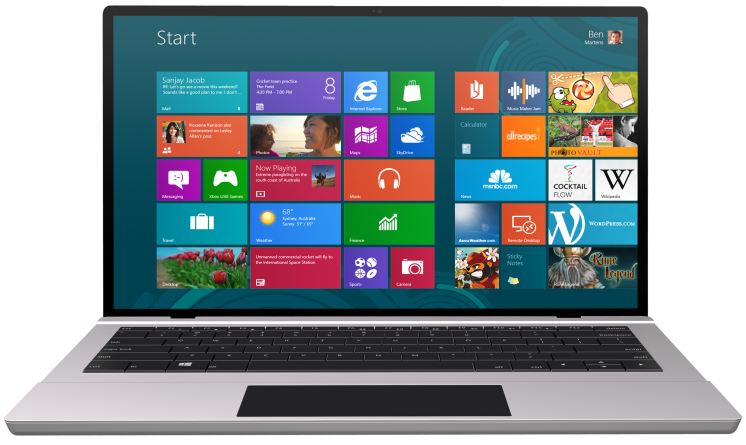 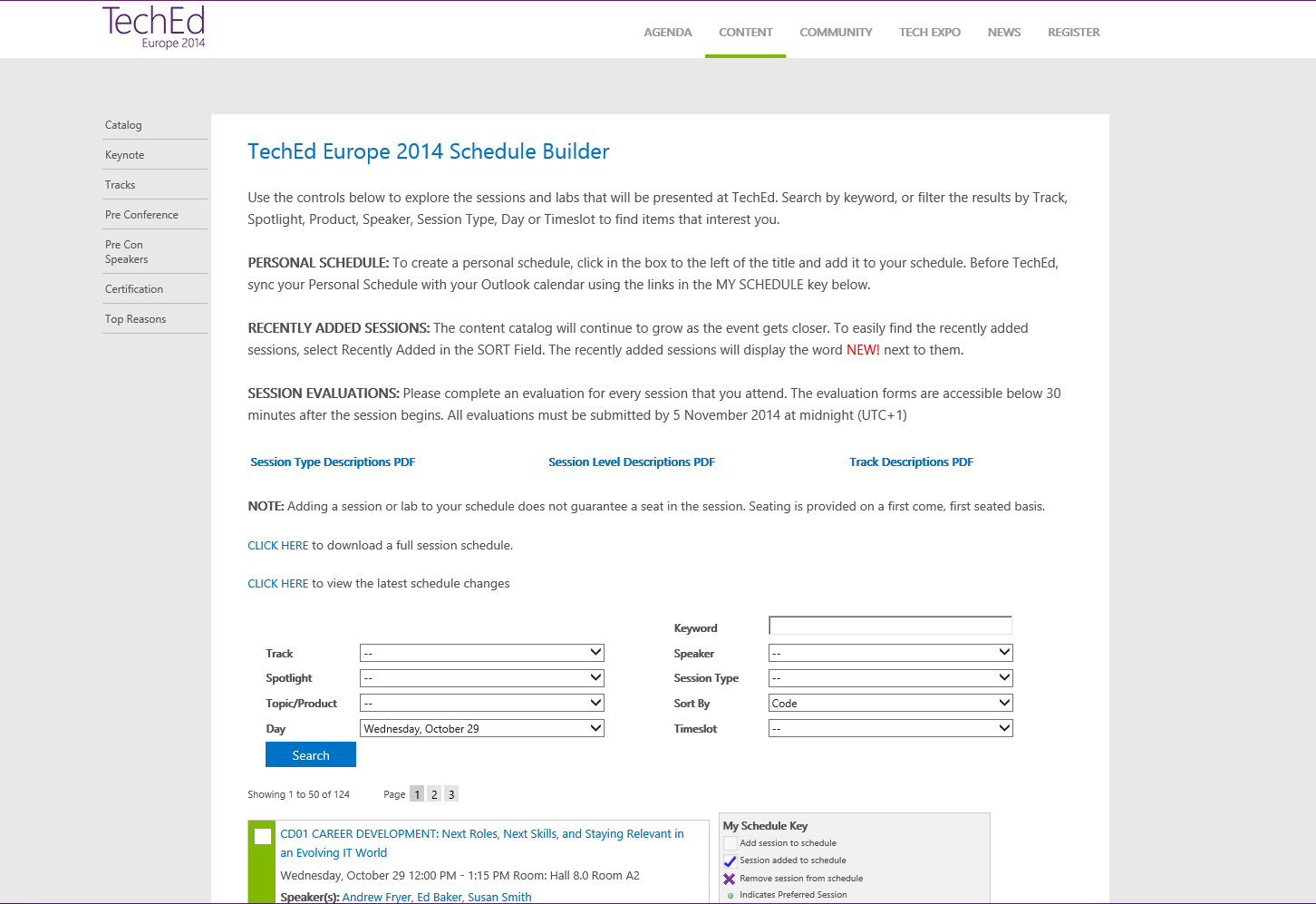 Fill out an evaluation via
CommNet Station/PC: Schedule Builder
LogIn: europe.msteched.com/catalog
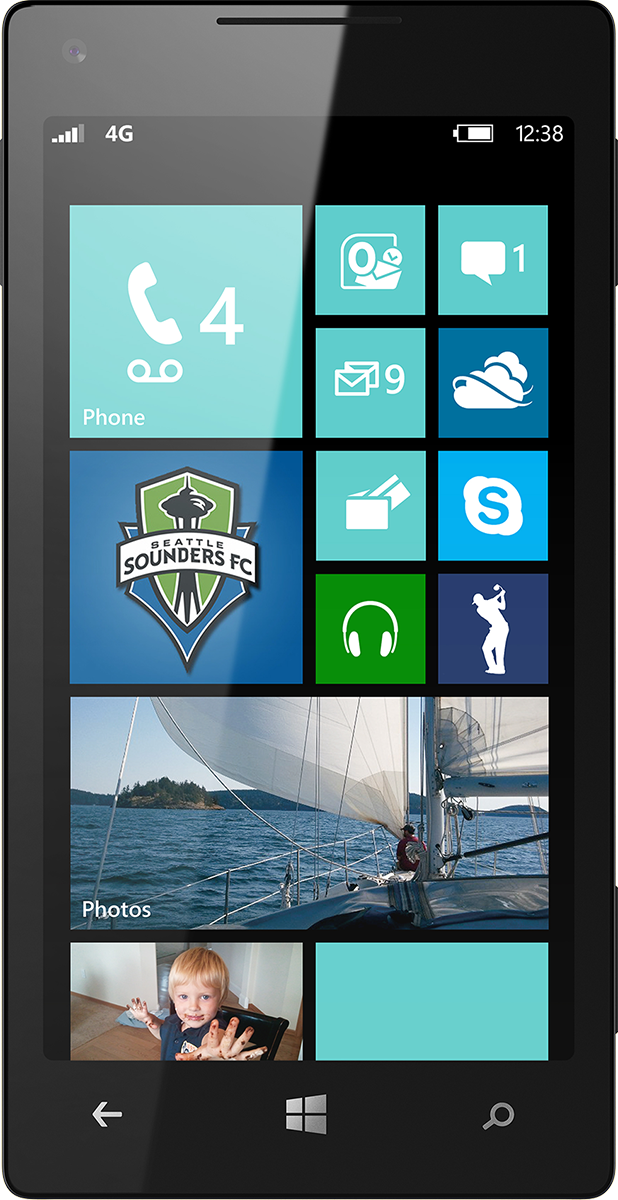 TechEd Mobile app for session evaluations is currently offline
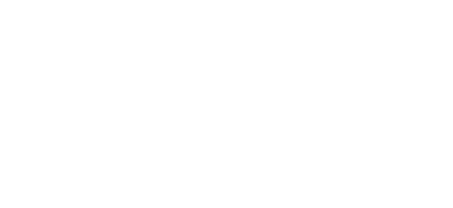 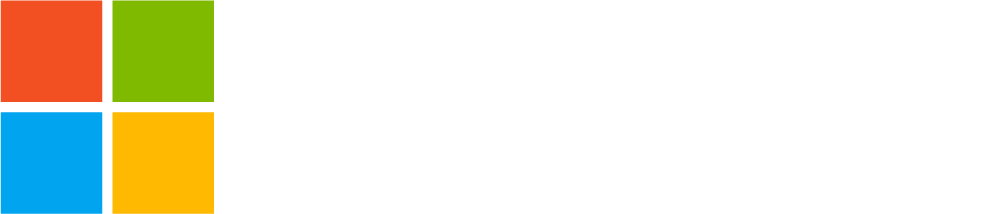 © 2014 Microsoft Corporation. All rights reserved. Microsoft, Windows, and other product names are or may be registered trademarks and/or trademarks in the U.S. and/or other countries.
The information herein is for informational purposes only and represents the current view of Microsoft Corporation as of the date of this presentation.  Because Microsoft must respond to changing market conditions, it should not be interpreted to be a commitment on the part of Microsoft, and Microsoft cannot guarantee the accuracy of any information provided after the date of this presentation.  MICROSOFT MAKES NO WARRANTIES, EXPRESS, IMPLIED OR STATUTORY, AS TO THE INFORMATION IN THIS PRESENTATION.